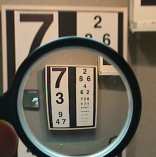 Science Skills Unit
Review Game
Introduction to Science Review Game
Copyright © 2010 Ryan P. Murphy
How to play…
Don’t play like Jeo_ _ _ _ y.
Class should be divided into several small groups.
Groups should use science journal (red slide notes), homework, and other available materials to assist you.
Groups can communicate quietly with each other but no sharing answers between groups.
Practice quietly communicating right now?
Practice Communication Question:
Your group gets to order one pizza and you can have two toppings.  What does your group want?
Questions 1-20 = 5pts Each
Final Category (Bonus) = 1pt Each
Final Questions = 5 pt wager
If you wager 5 on the last question and get it wrong you lose 5 pts. Wager 5 and get it right you get 5 pts.

Find the Owl =
 Secretly write “Owl” in the correct box worth 1pt.
“I’ll be about this big.”
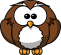 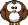 Introduction to Science Review Game
Copyright © 2010 Ryan P. Murphy
Introduction to Science Review Game
Copyright © 2010 Ryan P. Murphy
What does this mean!
1
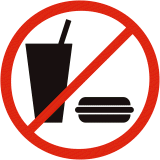 Copyright © 2010 Ryan P. Murphy
How could this have been avoided?
A.) Keep flammable materials away from flame.
B.) Keep your hair back.
C.) Avoid spontaneous combustion.
D.) A and B.
E.) All the above.
F.) None of the above.
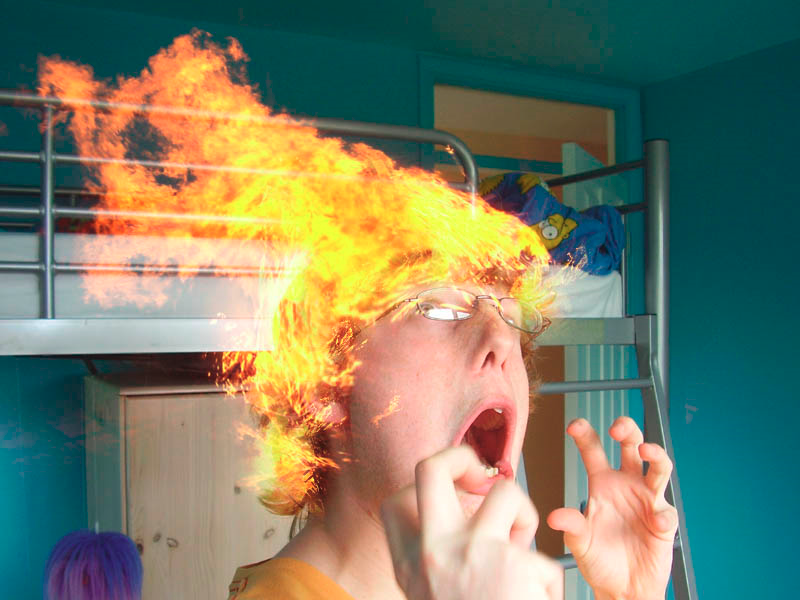 2
2
Copyright © 2010 Ryan P. Murphy
How could this have been avoided?
A.) Keep flammable materials away from flame.
B.) Keep your hair back.
C.) Avoid spontaneous combustion.
D.) A and B.
E.) All the above.
F.) None of the above.
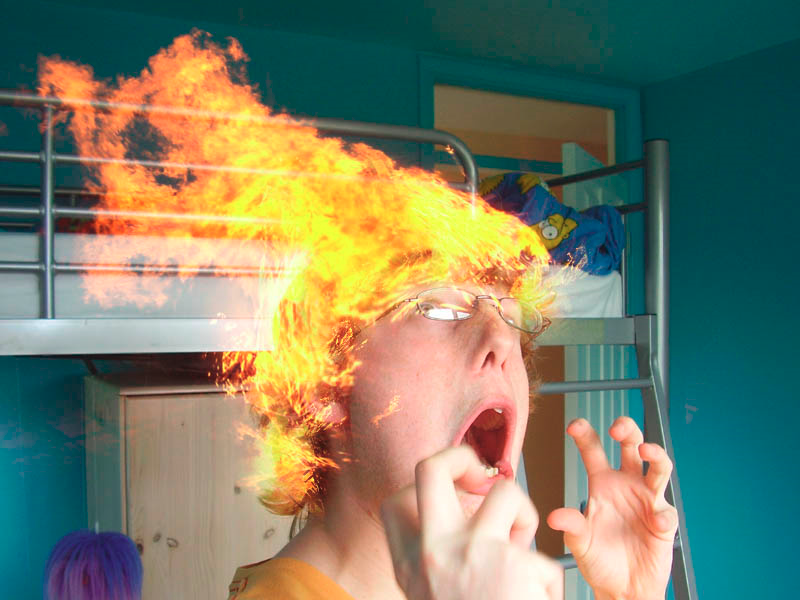 2
2
Copyright © 2010 Ryan P. Murphy
How could this have been avoided?
A.) Keep flammable materials away from flame.
B.) Keep your hair back.
C.) Avoid spontaneous combustion.
D.) A and B.
E.) All the above.
F.) None of the above.
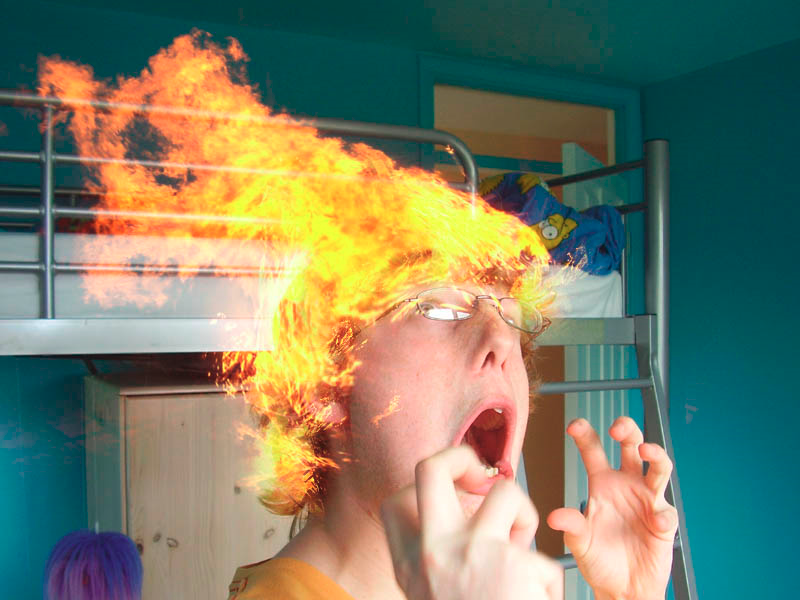 2
2
Copyright © 2010 Ryan P. Murphy
How could this have been avoided?
A.) Keep flammable materials away from flame.
B.) Keep your hair back.
C.) Avoid spontaneous combustion.
D.) A and B.
E.) All the above.
F.) None of the above.
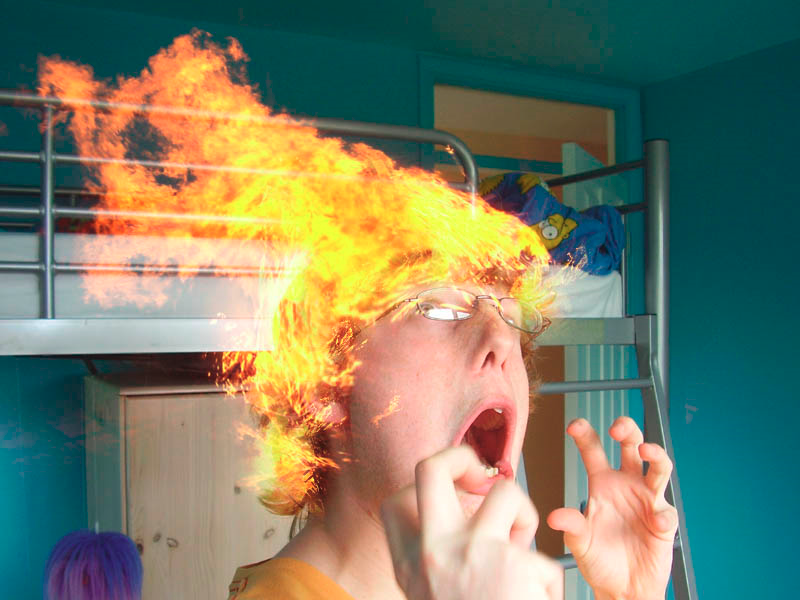 2
2
Copyright © 2010 Ryan P. Murphy
How could this have been avoided?
A.) Keep flammable materials away from flame.
B.) Keep your hair back.
C.) Avoid spontaneous combustion.
D.) A and B.
E.) All the above.
F.) None of the above.
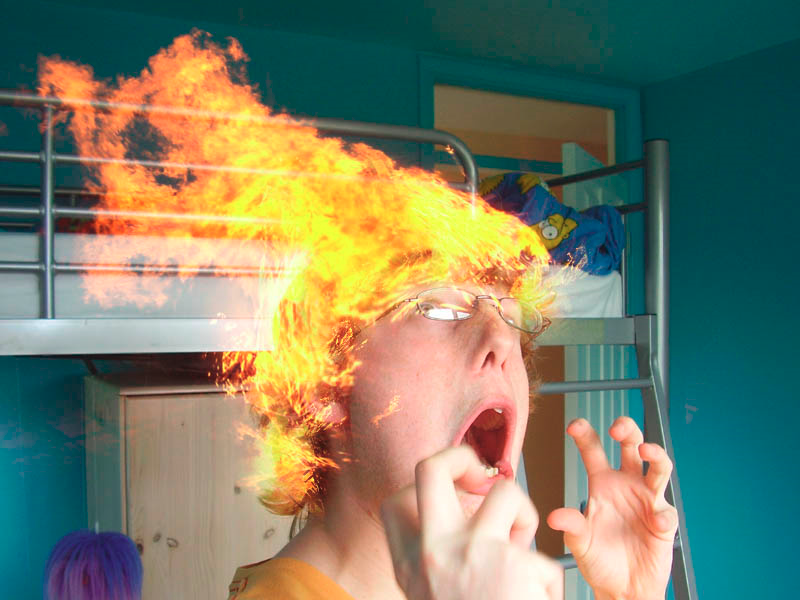 2
2
Copyright © 2010 Ryan P. Murphy
How could this have been avoided?
A.) Keep flammable materials away from flame.
B.) Keep your hair back.
C.) Avoid spontaneous combustion.
D.) A and B.
E.) All the above.
F.) None of the above.
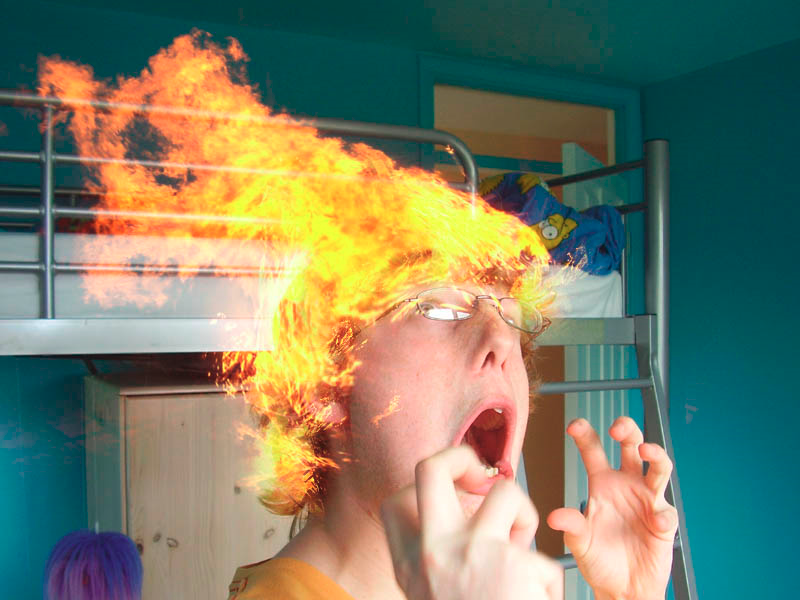 2
2
Copyright © 2010 Ryan P. Murphy
Never cut  toward 	  yourself or others.
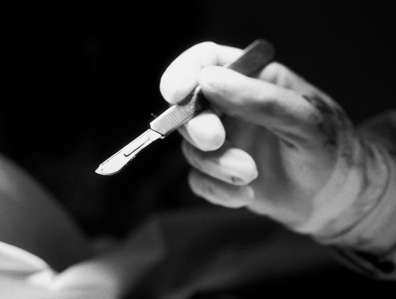 3
Copyright © 2010 Ryan P. Murphy
Where are these two items located in the lab?
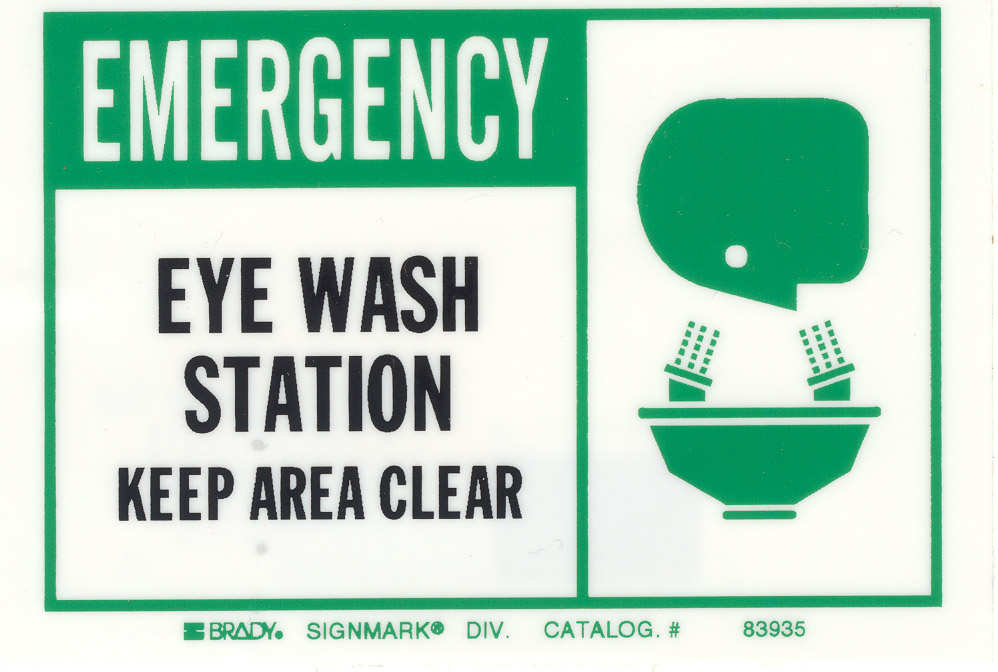 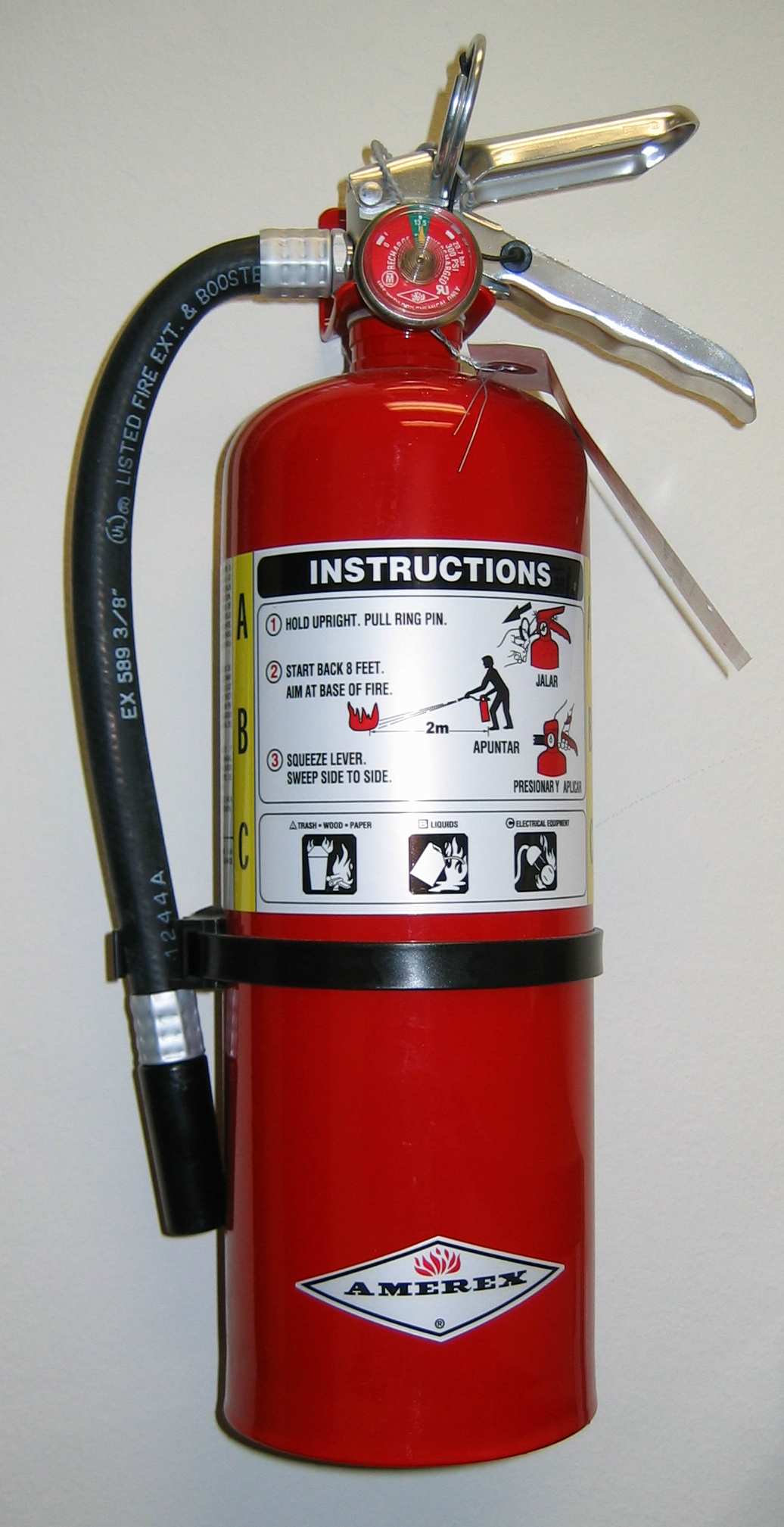 4
Copyright © 2010 Ryan P. Murphy
Please check glassware      for cracks and to make sure it is clean.
5
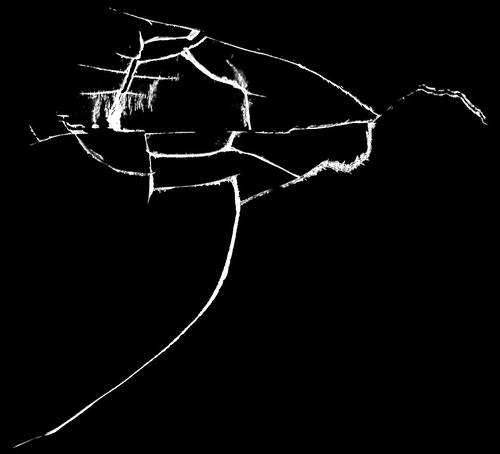 Please check glassware for cracks or chips prior to use.
Copyright © 2010 Ryan P. Murphy
Introduction to Science Review Game
Copyright © 2010 Ryan P. Murphy
This is the term for making an object look smaller? Demagnification
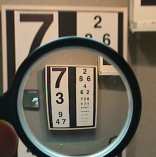 6
Copyright © 2010 Ryan P. Murphy
This type of microscope is best for viewing larger objects that light cannot pass through.
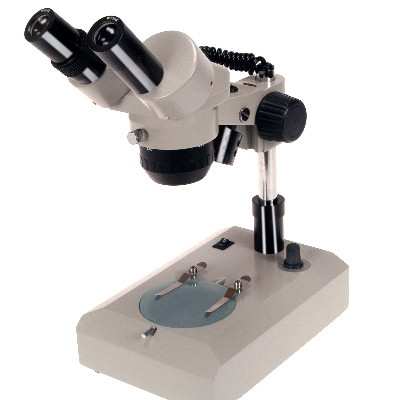 7
Copyright © 2010 Ryan P. Murphy
This type of microscope lets you look at small specimens that light can pass through.  You need to use a glass slide and cover slip.
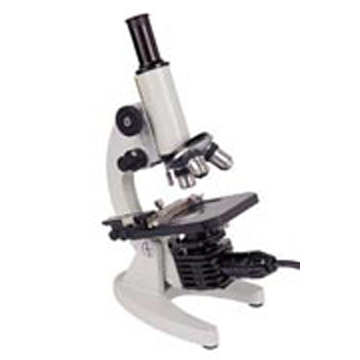 8
Copyright © 2010 Ryan P. Murphy
What type of microscope is shown below.
This microscope doesn’t normally view living specimens or cells.
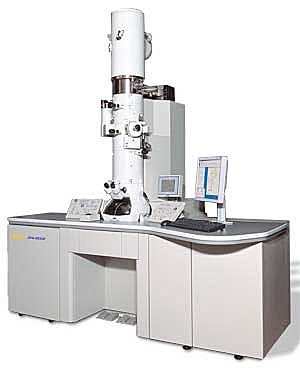 9
Copyright © 2010 Ryan P. Murphy
Name the parts of the microscope below
1) Revolving Nose piece, 2) Eyepiece  3)Base    
4)  Coarse adjustment, 5) Light Source.
2
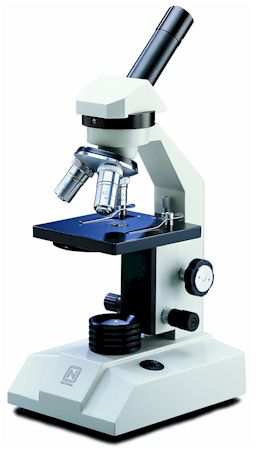 1
4
5
3
Copyright © 2010 Ryan P. Murphy
Introduction to Science Review Game
Copyright © 2010 Ryan P. Murphy
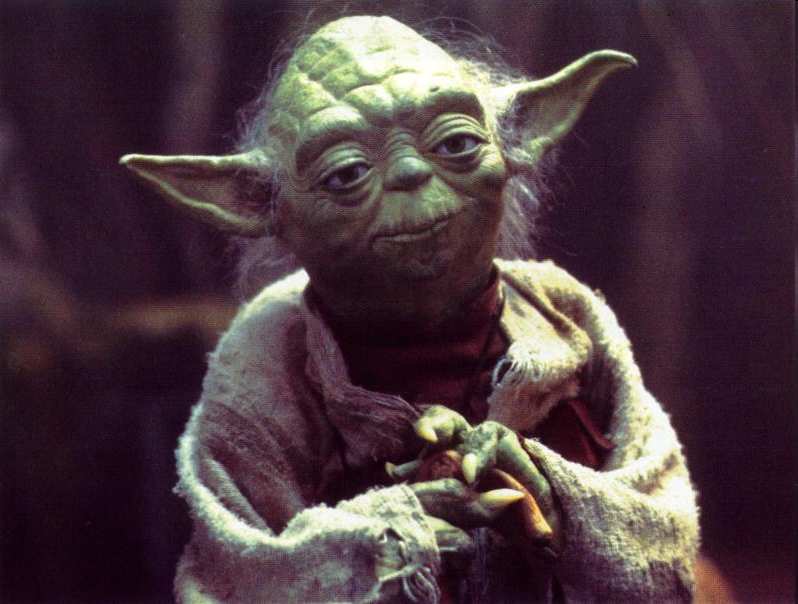 11
“Based on this number the metric system is?”
Copyright © 2010 Ryan P. Murphy
The Metric system is also called the SI system.  What does the SI system stand for?
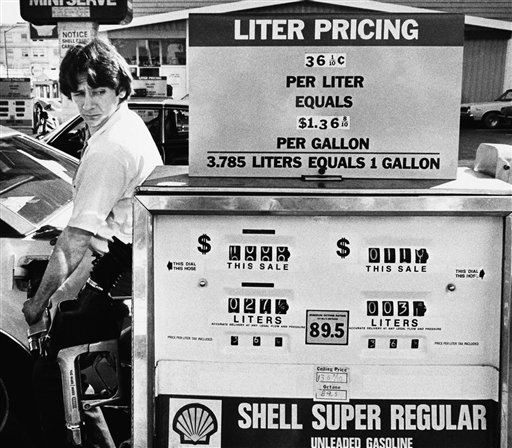 12
12
Copyright © 2010 Ryan P. Murphy
Please record the base units for each quantity represented below.
13
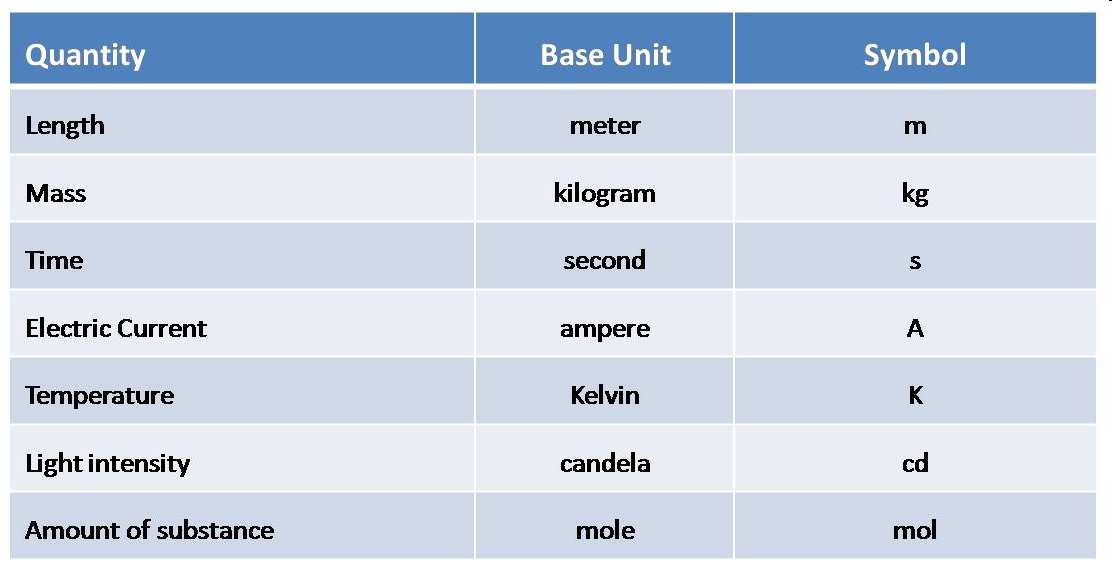 Copyright © 2010 Ryan P. Murphy
Convert the following 1.25 meters into the following.
Millimeters      1250	
Centimeters     125
Kilometers       .00125
14
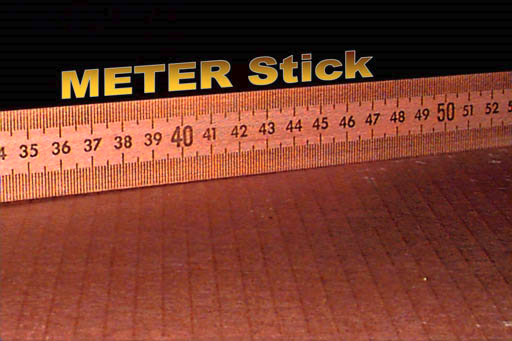 14
Copyright © 2010 Ryan P. Murphy
15
What does this acronym stand for?
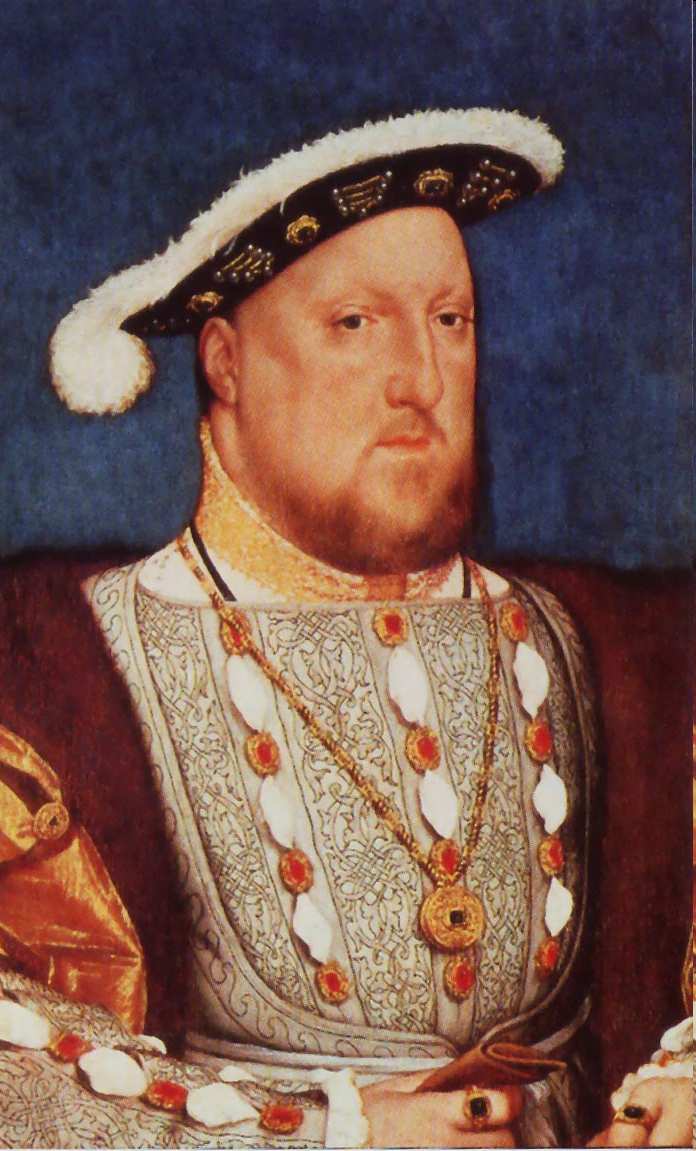 King          			Kilometer		
Hector - 				Hectometer	
Died - 				Decameter	
While - 				Standard		
Drinking - 			Decimeter	
Chocolate - 			Centimeter	.
Milk - 				Millimeter
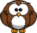 Copyright © 2010 Ryan P. Murphy
Introduction to Science Review Game
Copyright © 2010 Ryan P. Murphy
What is the base unit associated with weight?
16
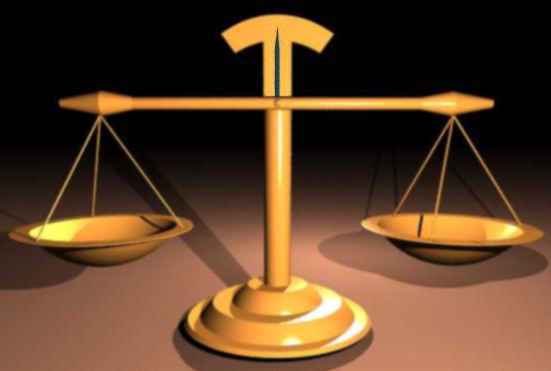 Copyright © 2010 Ryan P. Murphy
What base unit is shown here? Please measure this unit based on the fluid in this graduated cylinder.
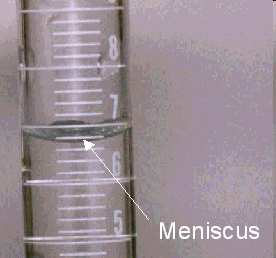 17
Copyright © 2010 Ryan P. Murphy
Which of the objects in this tank has a density of more than 1 g/cm3?
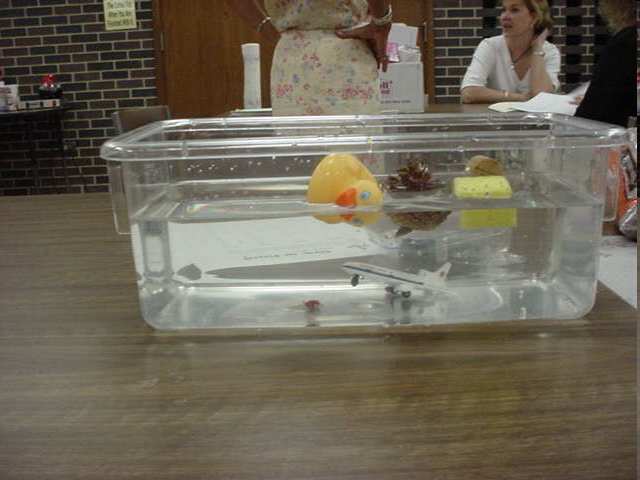 18
Copyright © 2010 Ryan P. Murphy
Caution! 
Don’t answer quickly. What is the temperature outside in degrees Celsius? 
2-4 degrees Celsius
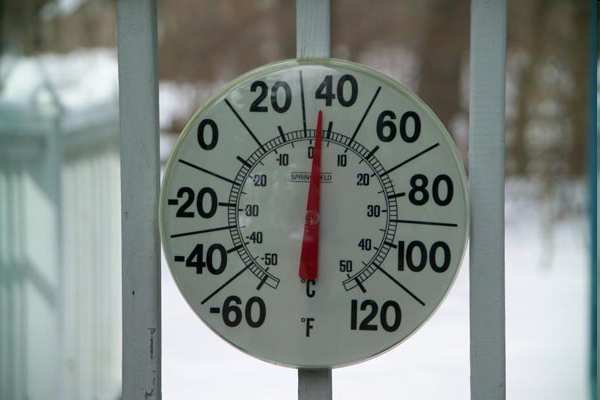 19
Copyright © 2010 Ryan P. Murphy
What is the coldest something can be? That is, what is the temperature when…
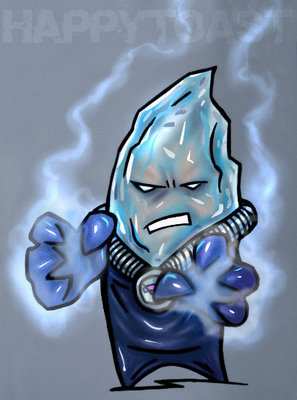 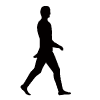 20
Copyright © 2010 Ryan P. Murphy
What is the coldest something can be? That is, what is the temperature when… all molecular motion stops?
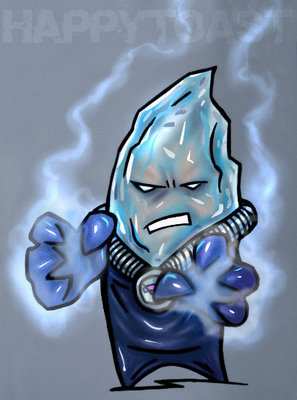 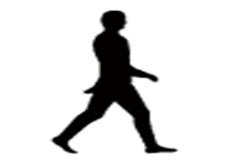 20
Copyright © 2010 Ryan P. Murphy
Introduction to Science Review Game
Copyright © 2010 Ryan P. Murphy
De Camptown ladies sing dis song, Doo-dah! Doo - dah! 
De Camptown race-track  5 miles    long, Oh, doo -dah day! 
I come down dah wid my hat caved in, Doo-dah! doo-dah! 
I go back home wid a pocket full of tin, Oh, doo-dah day!
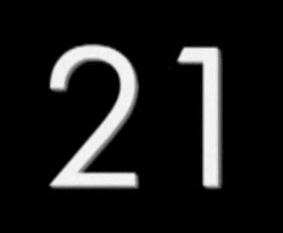 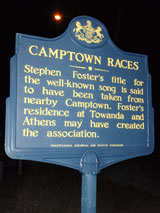 Copyright © 2010 Ryan P. Murphy
This famous U.S. Track and Field Star has won 10 Olympic medals including 9 gold? Many in the 100meter dash.
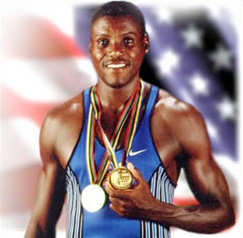 Carl L_ _ _ _
*22
Copyright © 2010 Ryan P. Murphy
This is called a Royal with Cheese because the French use the Metric System?
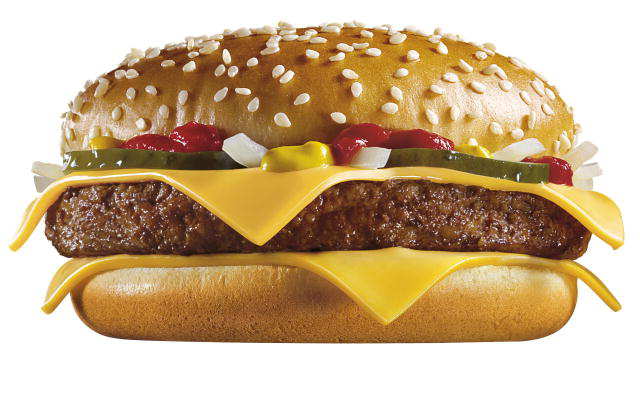 *23
Copyright © 2010 Ryan P. Murphy
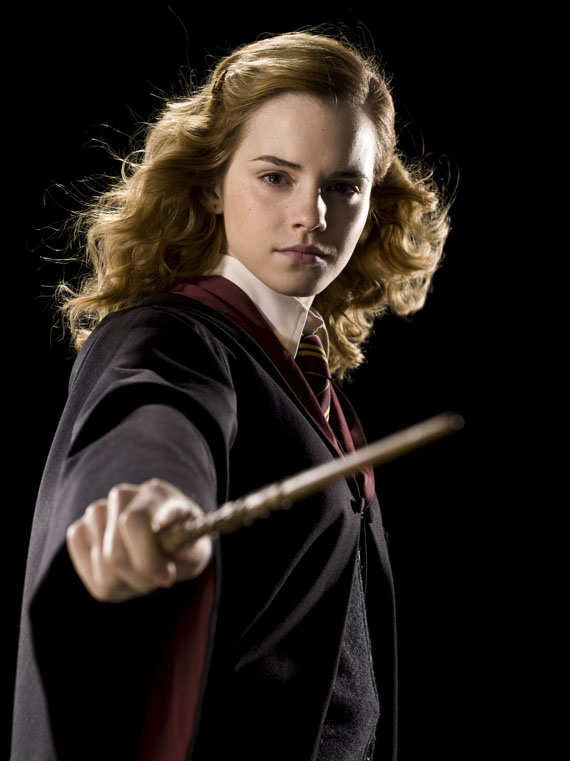 “Who am I?”
“I come from a country that uses the Metric System”
*24
Copyright © 2010 Ryan P. Murphy
What is the name of this famous Highway system in Germany that uses the metric system?
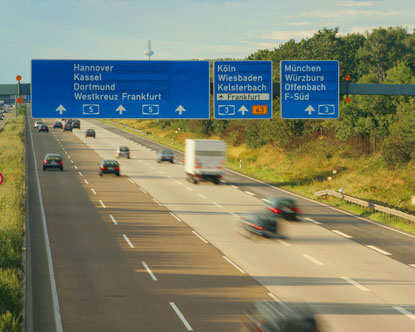 *25
Copyright © 2010 Ryan P. Murphy
Introduction to Science Review Game
Final Question___________
Copyright © 2010 Ryan P. Murphy
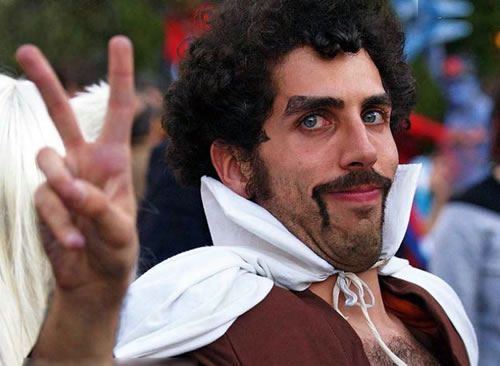 “You may wager up to 5pts for this final question”
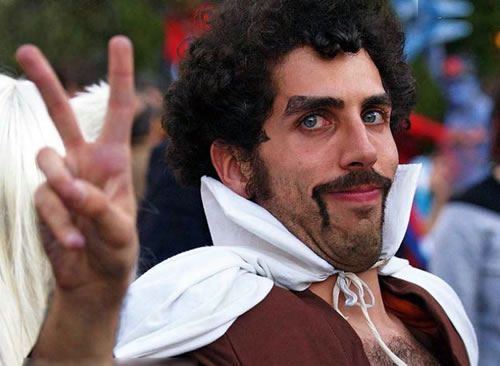 “Please make your 
wager now”
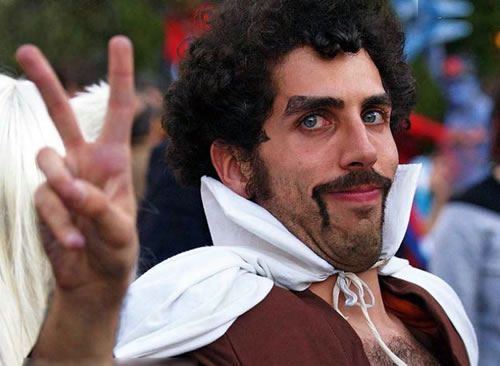 “ Peace, Love, and the Metric System”
Final Question.
Jupiter is about 629,000,000 Kilometers from Earth.  Please put the above distance into scientific notation.
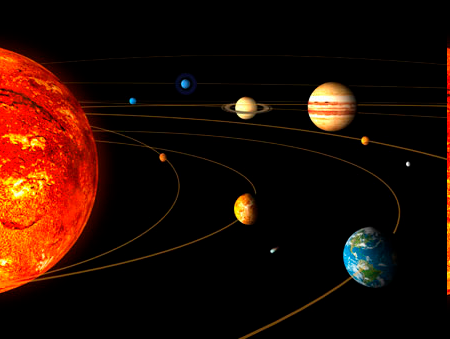 Questions 1-20 = 5pts Each
Final Category (Bonus) = 1pt Each
Final Questions = 5 pt wager
Find the Owl =      + 1pt
 Secretly write “Owl” in the correct box worth 1pt.
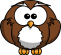 ANSWER KEY
Questions 1-20 = 5pts Each
Final Category (Bonus) = 1pt Each
Final Questions = 5 pt wager
Find the Owl =      + 1pt
 Secretly write “Owl” in the correct box worth 1pt.
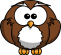 Introduction to Science Review Game
Copyright © 2010 Ryan P. Murphy
What does this mean!
1
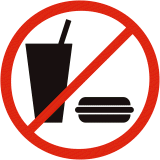 Copyright © 2010 Ryan P. Murphy
What does this mean! 
No food or drink in the lab.
1
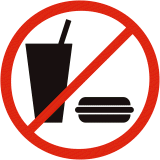 Copyright © 2010 Ryan P. Murphy
How could this have been avoided?
A.) Keep flammable materials away from flame.
B.) Keep your hair back.
C.) Avoid spontaneous combustion.
D.) A and B.
E.) All the above.
F.) None of the above.
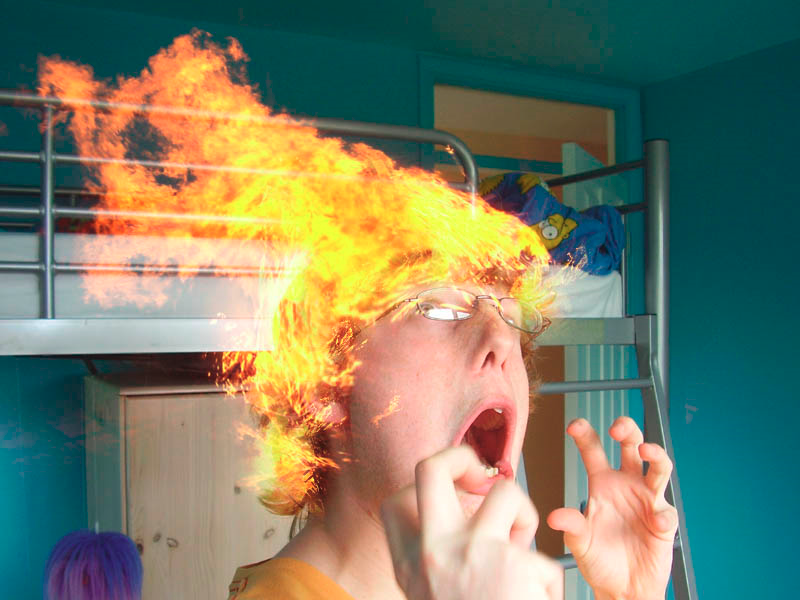 2
2
Copyright © 2010 Ryan P. Murphy
How could this have been avoided?
A.) Keep flammable materials away from flame.
B.) Keep your hair back.
C.) Avoid spontaneous combustion.
D.) A and B.
E.) All the above.
F.) None of the above.
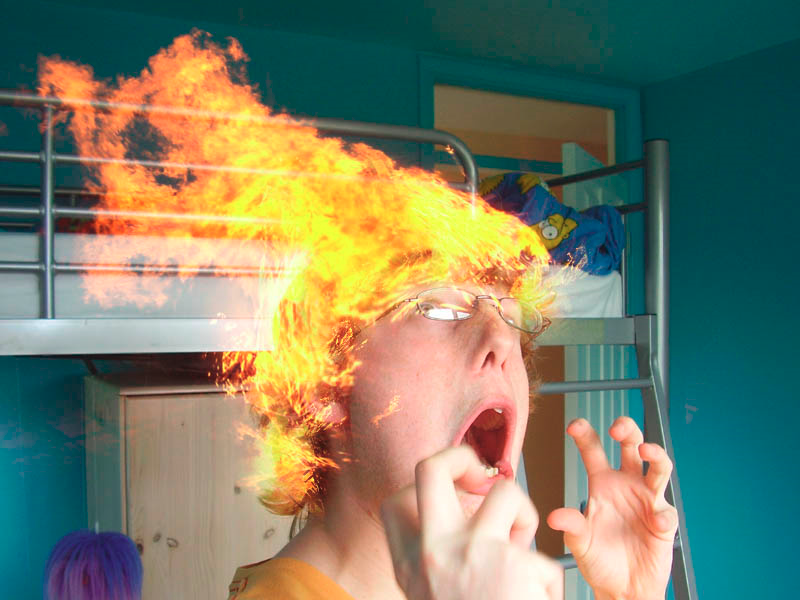 2
2
Copyright © 2010 Ryan P. Murphy
How could this have been avoided?
A.) Keep flammable materials away from flame.
B.) Keep your hair back.
C.) Avoid spontaneous combustion.
D.) A and B.
E.) All the above.
F.) None of the above.
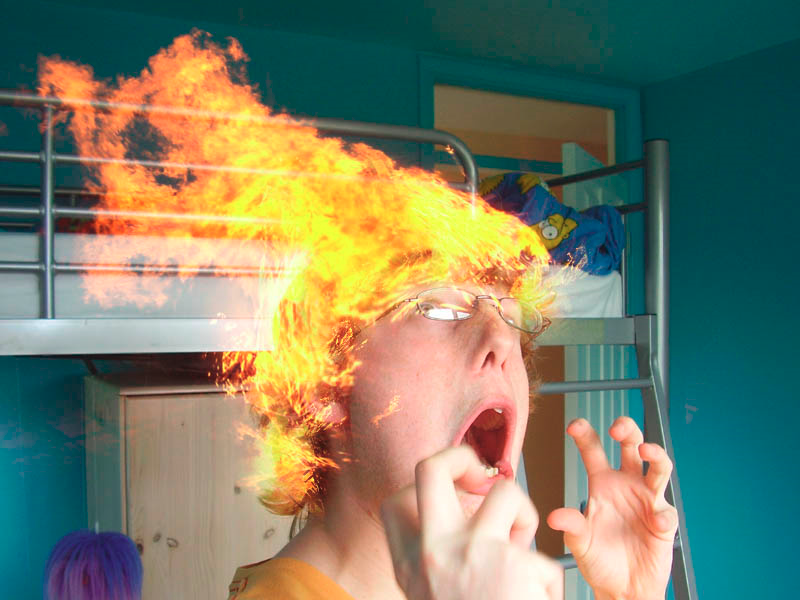 2
2
Copyright © 2010 Ryan P. Murphy
How could this have been avoided?
A.) Keep flammable materials away from flame.
B.) Keep your hair back.
C.) Avoid spontaneous combustion.
D.) A and B.
E.) All the above.
F.) None of the above.
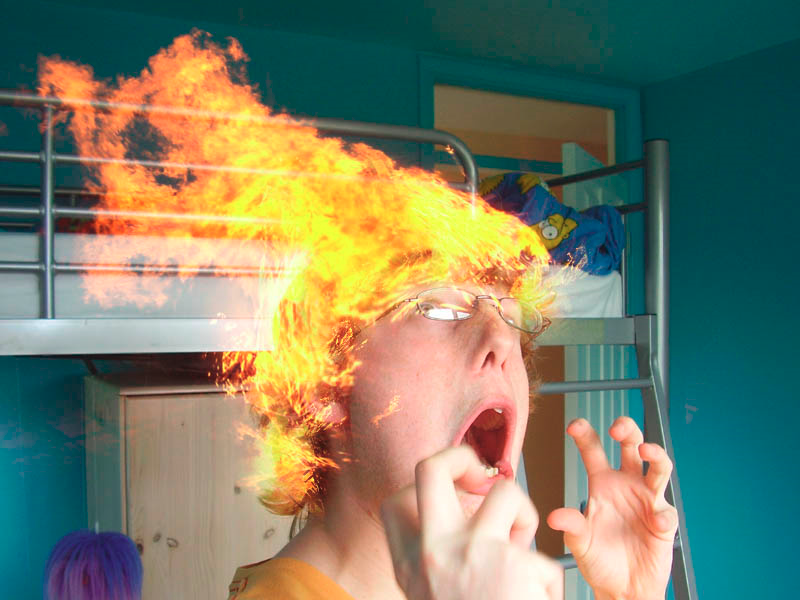 2
2
Copyright © 2010 Ryan P. Murphy
How could this have been avoided?
A.) Keep flammable materials away from flame.
B.) Keep your hair back.
C.) Avoid spontaneous combustion.
D.) A and B.
E.) All the above.
F.) None of the above.
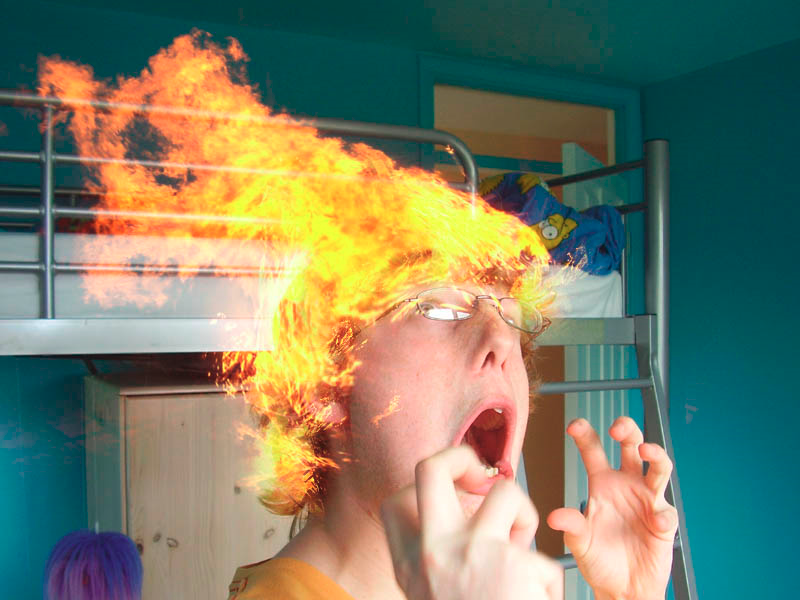 2
2
Copyright © 2010 Ryan P. Murphy
How could this have been avoided?
A.) Keep flammable materials away from flame.
B.) Keep your hair back.
C.) Avoid spontaneous combustion.
D.) A and B.
E.) All the above.
F.) None of the above.
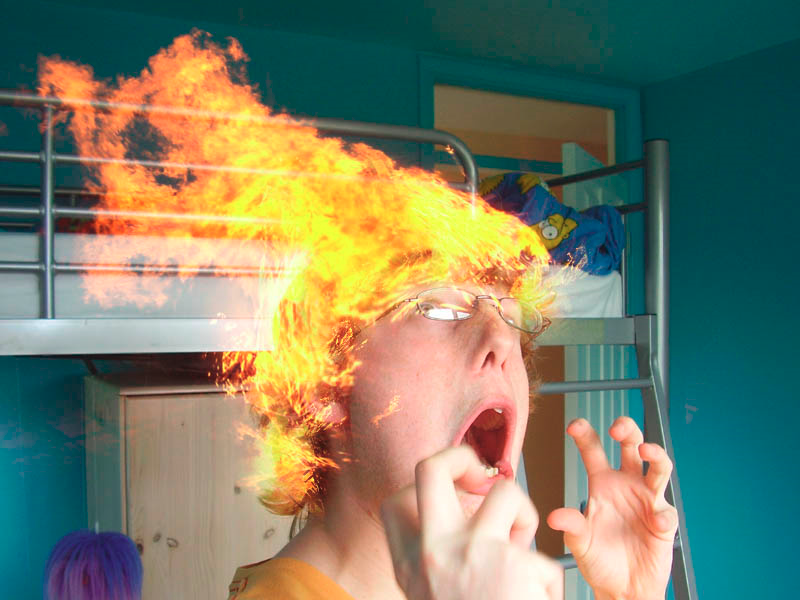 2
2
Copyright © 2010 Ryan P. Murphy
How could this have been avoided?
A.) Keep flammable materials away from flame.
B.) Keep your hair back.
C.) Avoid spontaneous combustion.
D.) A and B.
E.) All the above.
F.) None of the above.
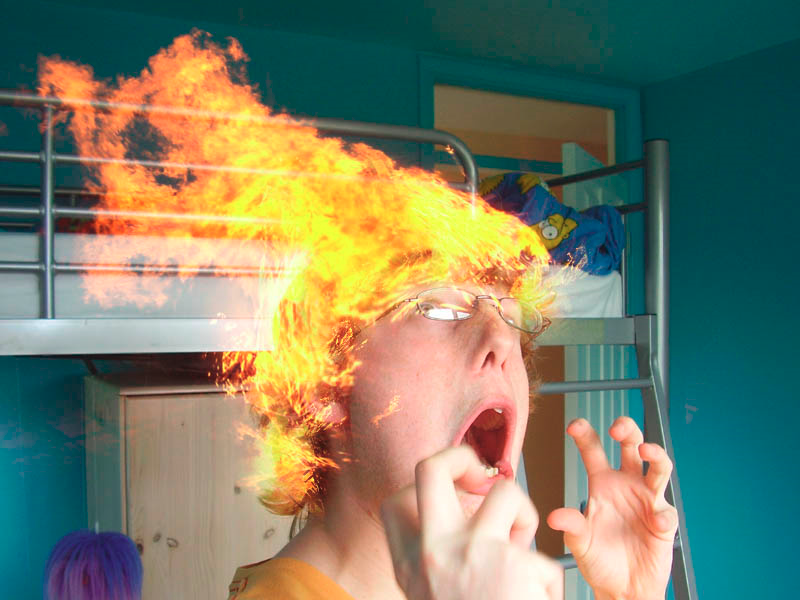 2
2
Copyright © 2010 Ryan P. Murphy
How could this have been avoided?
A.) Keep flammable materials away from flame.
B.) Keep your hair back.
C.) Avoid spontaneous combustion.
D.) A and B.
E.) All the above.
F.) None of the above.
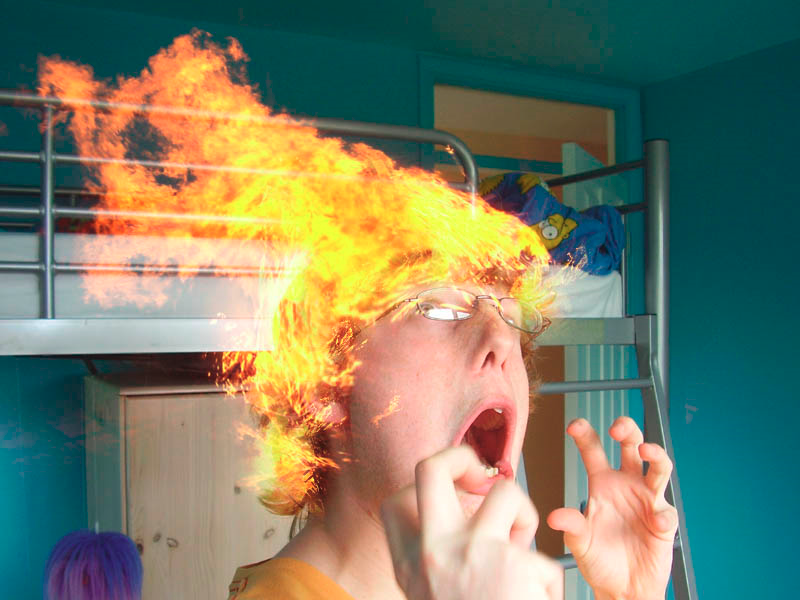 2
2
Copyright © 2010 Ryan P. Murphy
Never cut  toward 	  yourself or others.
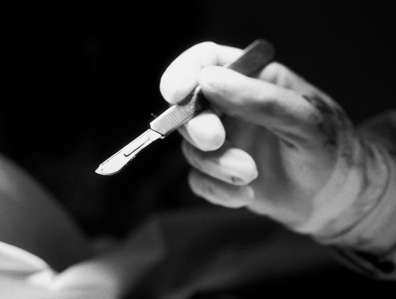 3
Copyright © 2010 Ryan P. Murphy
Never cut  toward 	  yourself or others.
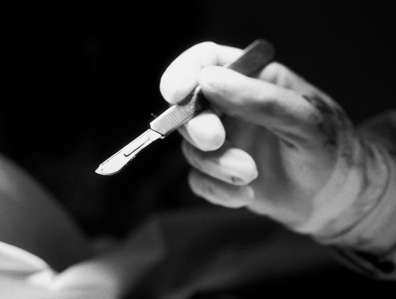 3
Copyright © 2010 Ryan P. Murphy
Never cut  toward 	  yourself or others.
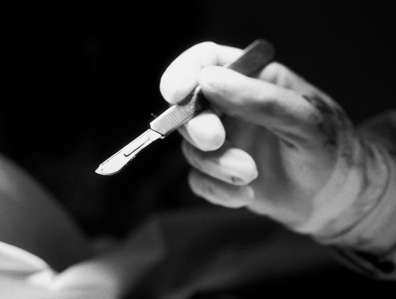 3
Copyright © 2010 Ryan P. Murphy
Where are these two items located in the lab?
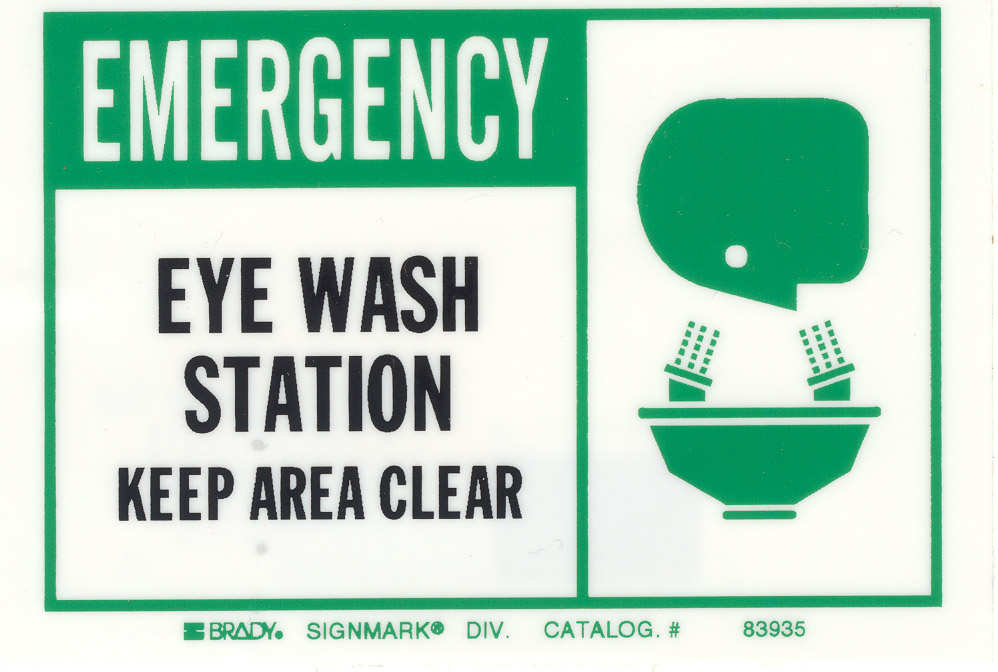 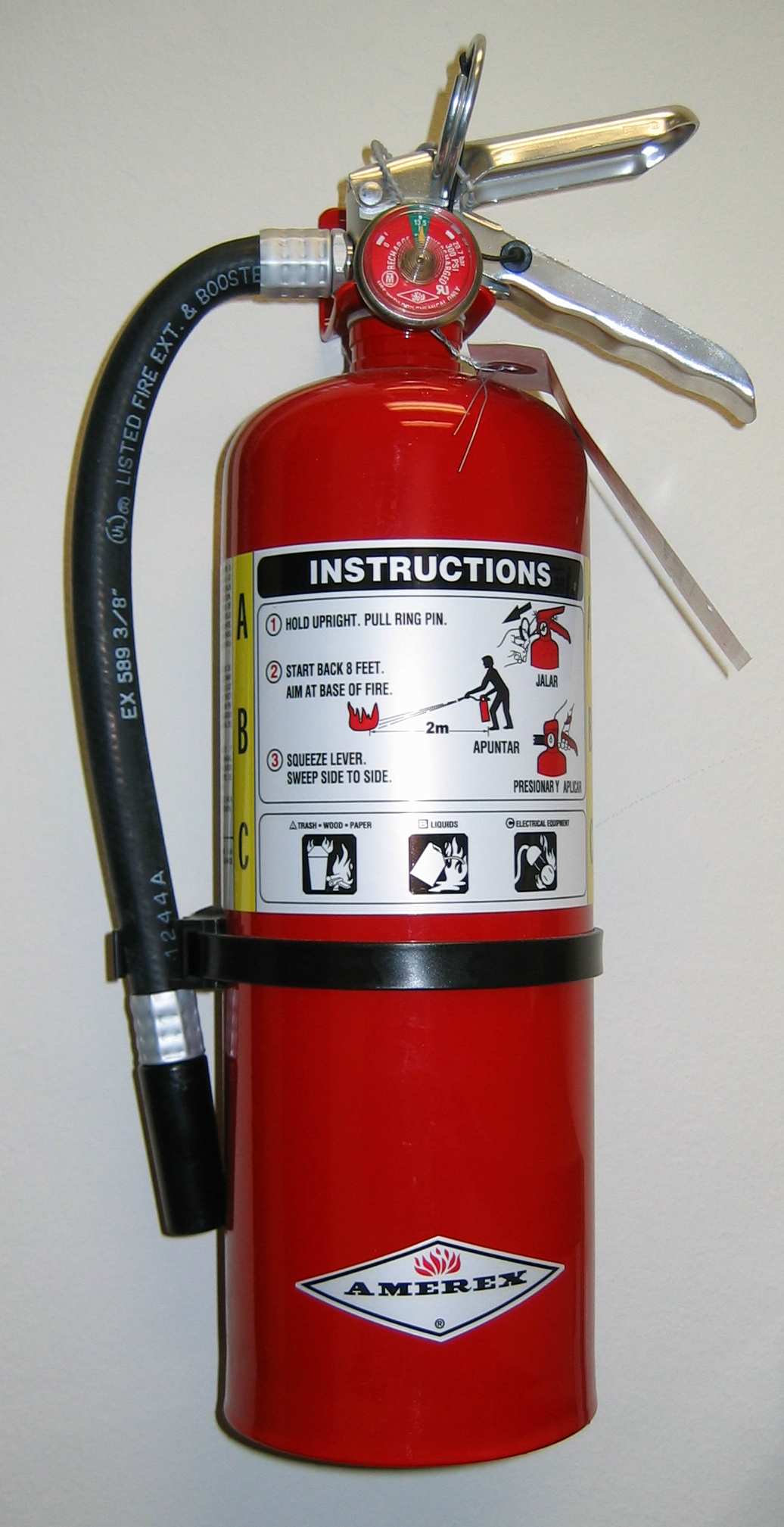 4
Copyright © 2010 Ryan P. Murphy
Where are these two items located in the lab? Near the door to the hallway.
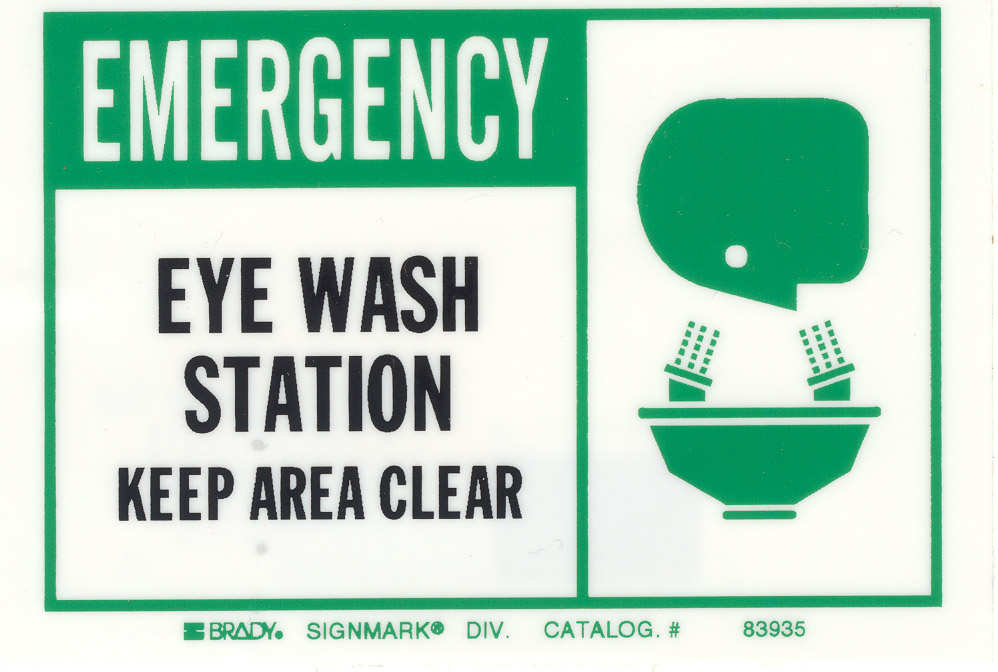 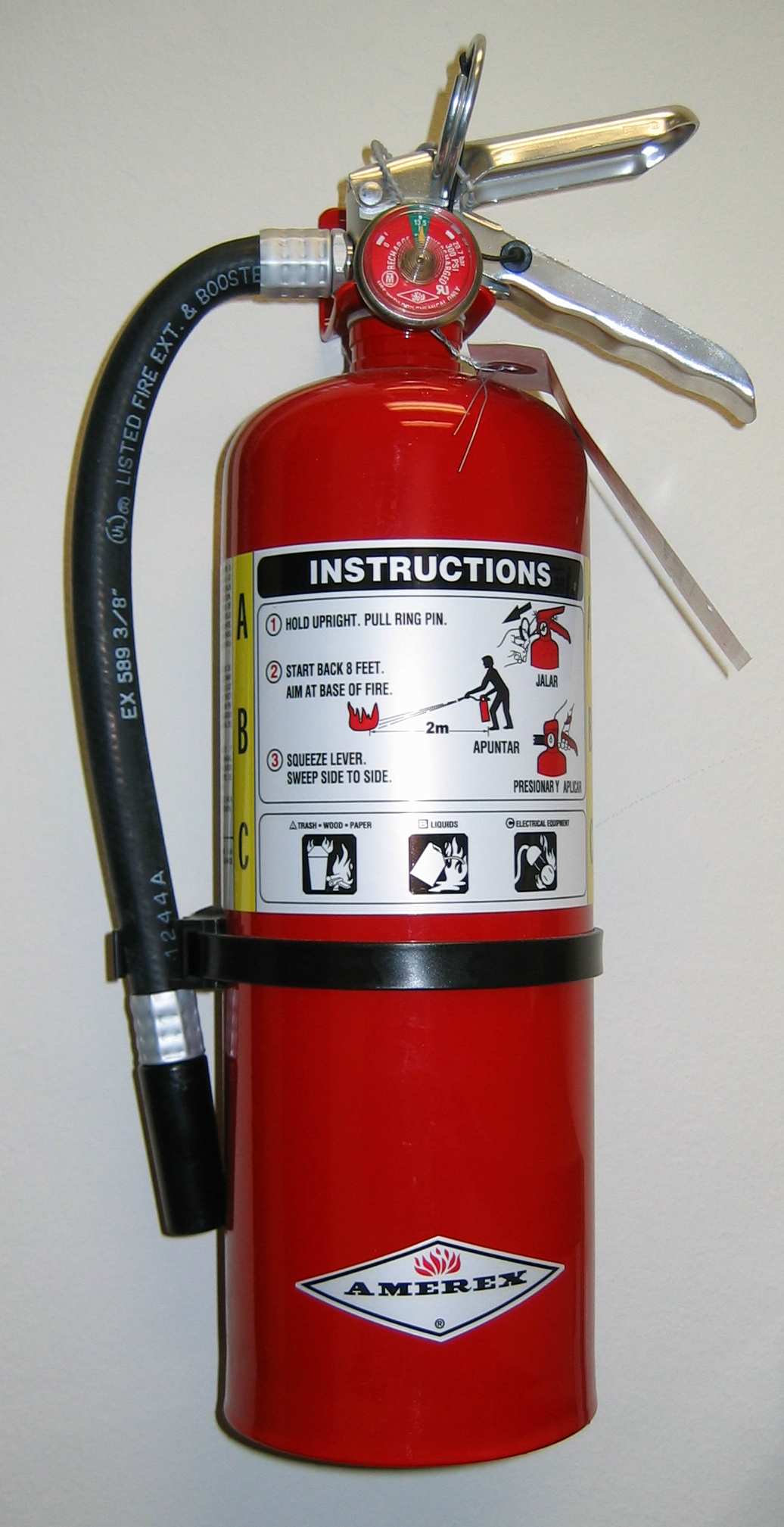 4
Copyright © 2010 Ryan P. Murphy
Please check glassware      for cracks and to make sure it is clean.
5
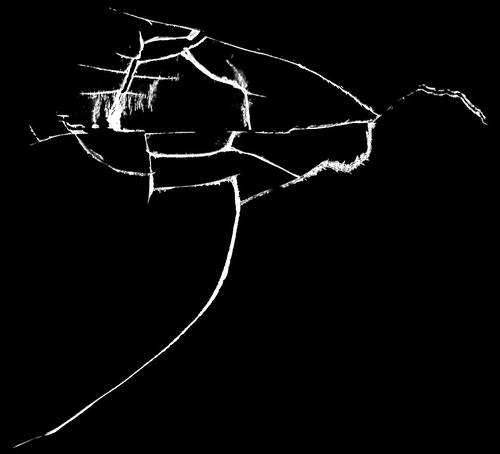 Please check glassware for cracks or chips prior to use.
Copyright © 2010 Ryan P. Murphy
Please check glassware      for cracks and to make sure it is clean.
5
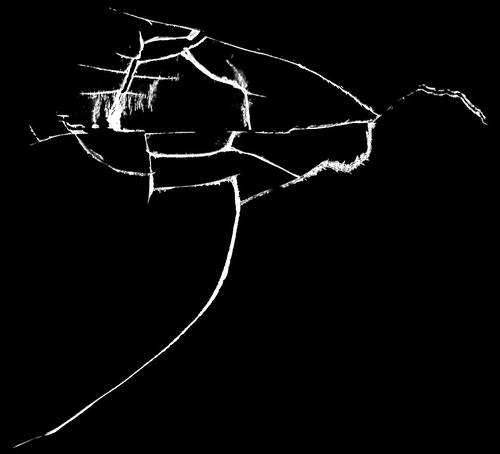 Please check glassware for cracks or chips prior to use.
Copyright © 2010 Ryan P. Murphy
Please check glassware      for cracks and to make sure it is clean.
5
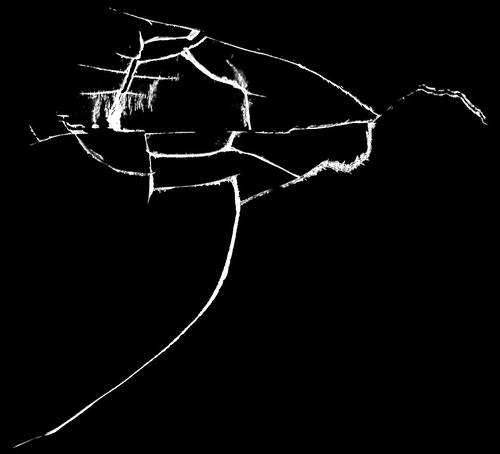 Please check glassware for cracks or chips prior to use.
Copyright © 2010 Ryan P. Murphy
Introduction to Science Review Game
Copyright © 2010 Ryan P. Murphy
This is the term for making an object look smaller? Demagnification
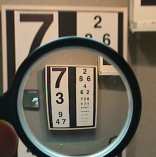 6
Copyright © 2010 Ryan P. Murphy
This is the term for making an object look smaller? Demagnification
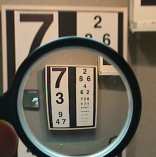 6
Copyright © 2010 Ryan P. Murphy
This type of microscope is best for viewing larger objects that light cannot pass through.
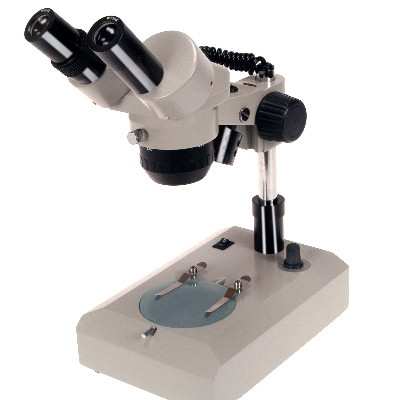 7
Copyright © 2010 Ryan P. Murphy
This type of microscope is best for viewing larger objects that light cannot pass through. Stereoscopic microscope
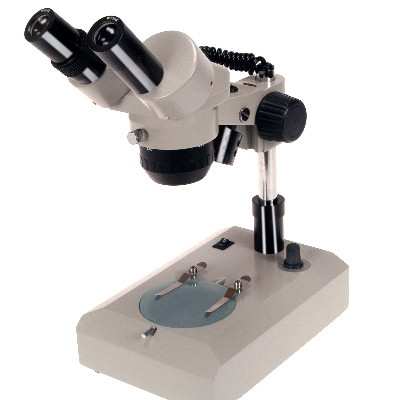 7
Copyright © 2010 Ryan P. Murphy
This type of microscope lets you look at small specimens that light can pass through.  You need to use a glass slide and cover slip.
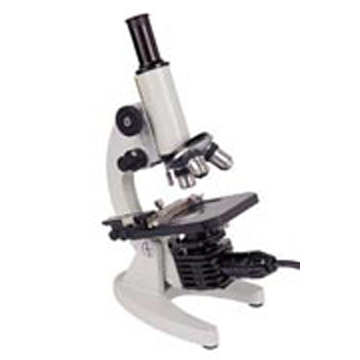 8
Copyright © 2010 Ryan P. Murphy
This type of microscope lets you look at small specimens that light can pass through.  You need to use a glass slide and cover slip. 
Compound Light Microscope.
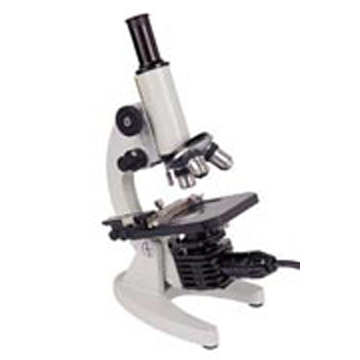 8
Copyright © 2010 Ryan P. Murphy
What type of microscope is shown below.
This microscope doesn’t normally view living specimens or cells.
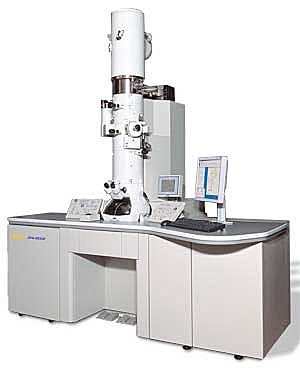 9
Copyright © 2010 Ryan P. Murphy
What type of microscope is shown below.
This microscope doesn’t normally view living specimens or cells.
Electron Microscope
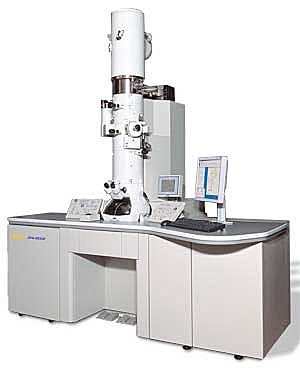 9
Copyright © 2010 Ryan P. Murphy
Name the parts of the microscope below
1) Revolving Nose piece, 2) Eyepiece  3)Base    
4)  Coarse adjustment, 5) Light Source.
2
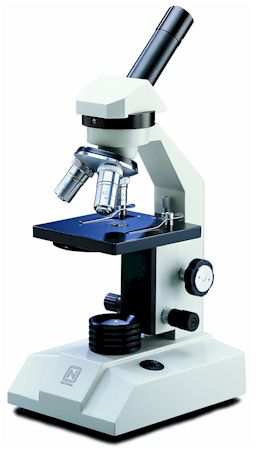 1
4
5
3
Copyright © 2010 Ryan P. Murphy
Name the parts of the microscope below
1) Revolving Nose piece, 2) Eyepiece  3)Base    
4)  Coarse adjustment, 5) Light Source.
2
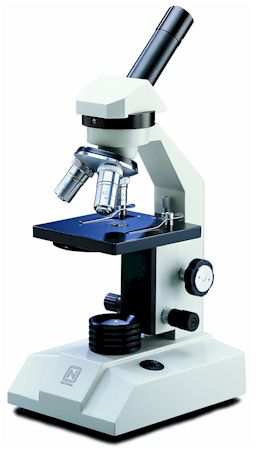 1
4
5
3
Copyright © 2010 Ryan P. Murphy
Name the parts of the microscope below
1) Revolving Nose piece, 2) Eyepiece  3)Base    
4)  Coarse adjustment, 5) Light Source.
2
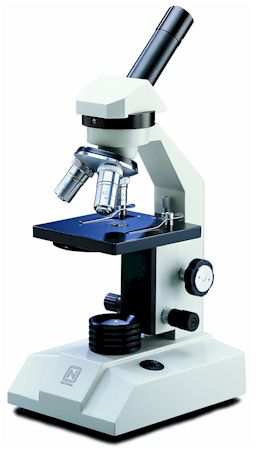 1
4
5
3
Copyright © 2010 Ryan P. Murphy
Name the parts of the microscope below
1) Revolving Nose piece, 2) Eyepiece  3)Base    
4)  Coarse adjustment, 5) Light Source.
2
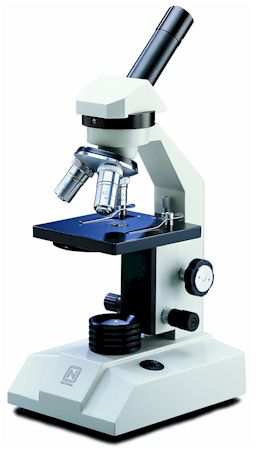 1
4
5
3
Copyright © 2010 Ryan P. Murphy
Name the parts of the microscope below
1) Revolving Nose piece, 2) Eyepiece  3)Base    
4)  Coarse adjustment, 5) Light Source.
2
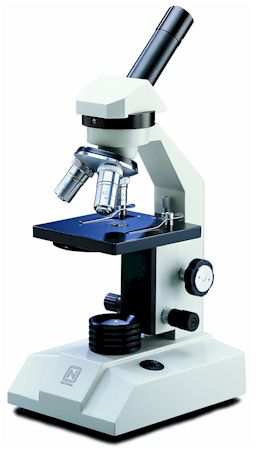 1
4
5
3
Copyright © 2010 Ryan P. Murphy
Name the parts of the microscope below
1) Revolving Nose piece, 2) Eyepiece  3)Base    
4)  Coarse adjustment, 5) Light Source.
2
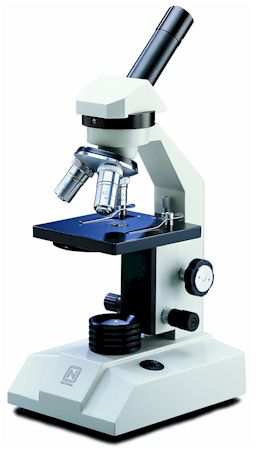 1
4
5
3
Copyright © 2010 Ryan P. Murphy
Name the parts of the microscope below
1) Revolving Nose piece, 2) Eyepiece  3)Base    
4)  Coarse adjustment, 5) Light Source.
2
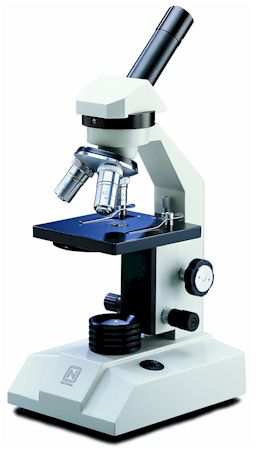 1
4
5
3
Copyright © 2010 Ryan P. Murphy
Name the parts of the microscope below
1) Revolving Nose piece, 2) Eyepiece  3)Base    
4)  Coarse adjustment, 5) Light Source.
2
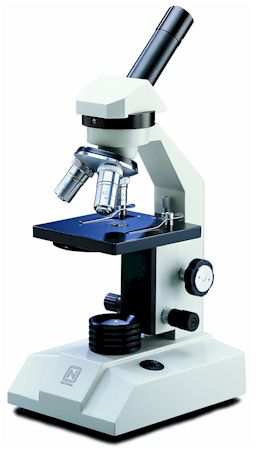 1
4
5
3
Copyright © 2010 Ryan P. Murphy
Name the parts of the microscope below
1) Revolving Nose piece, 2) Eyepiece  3)Base    
4)  Coarse adjustment, 5) Light Source.
2
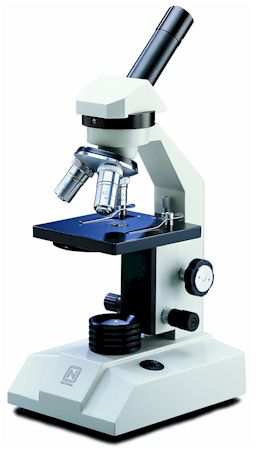 1
4
5
3
Copyright © 2010 Ryan P. Murphy
Name the parts of the microscope below
1) Revolving Nose piece, 2) Eyepiece  3)Base    
4)  Coarse adjustment, 5) Light Source.
2
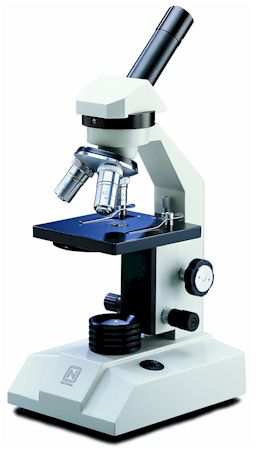 1
4
5
3
Copyright © 2010 Ryan P. Murphy
Introduction to Science Review Game
Copyright © 2010 Ryan P. Murphy
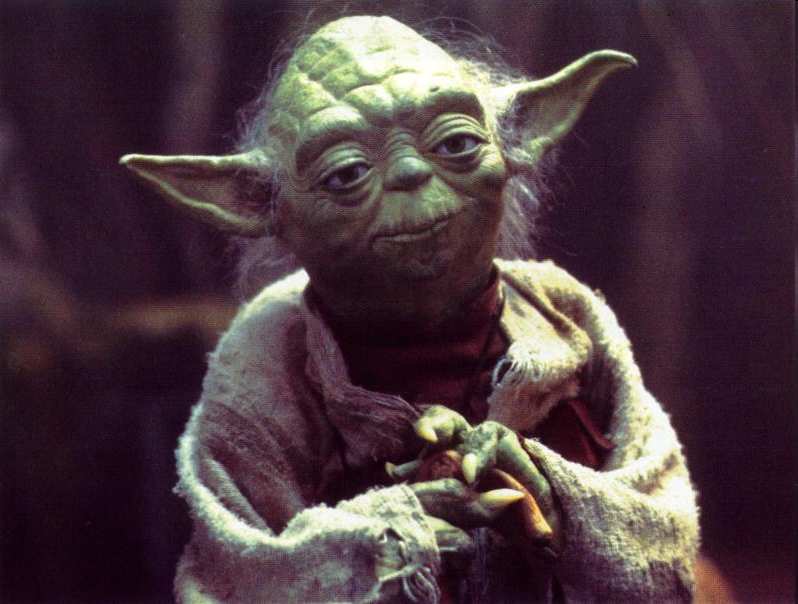 11
“Based on this number the metric system is?”
Copyright © 2010 Ryan P. Murphy
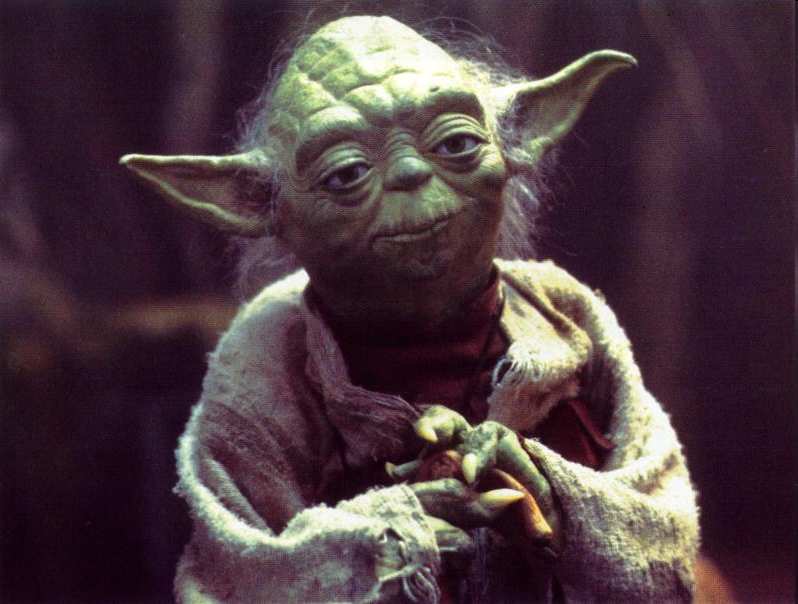 11
“Right you are, if ten you guessed.”
10
Copyright © 2010 Ryan P. Murphy
The Metric system is also called the SI system.  What does the SI system stand for?
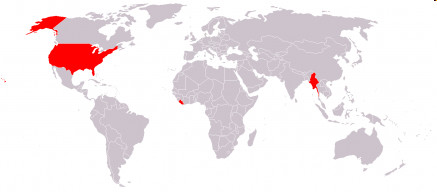 12
Copyright © 2010 Ryan P. Murphy
The Metric system is also called the SI system.  What does the SI system stand for?
International System of Units (SI)
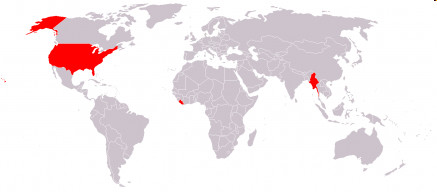 12
Copyright © 2010 Ryan P. Murphy
Please record the base units for each quantity represented below.
13
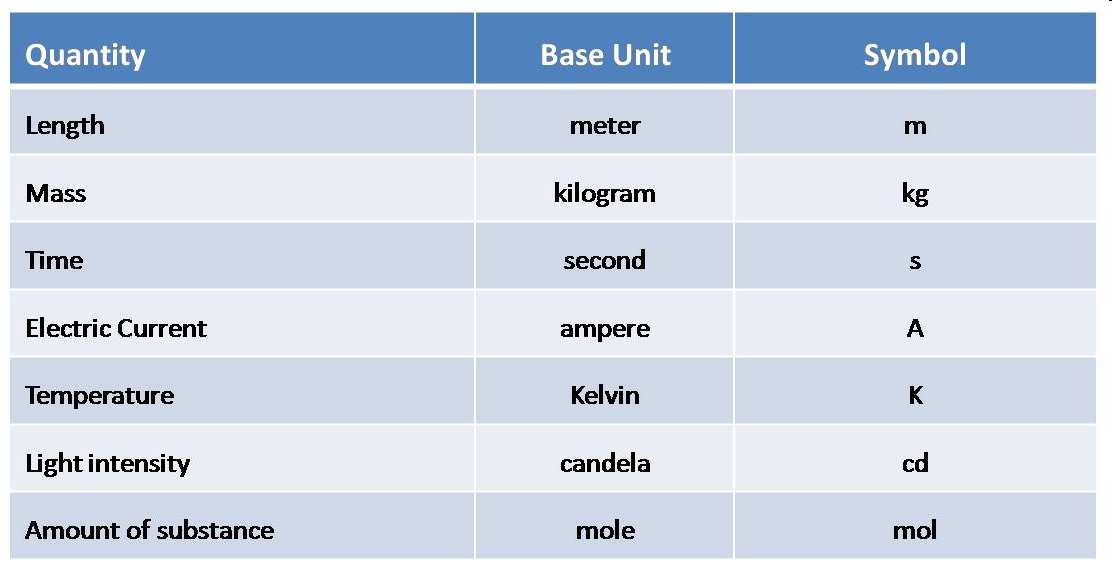 Copyright © 2010 Ryan P. Murphy
13
Please record the base units for each quantity represented below.
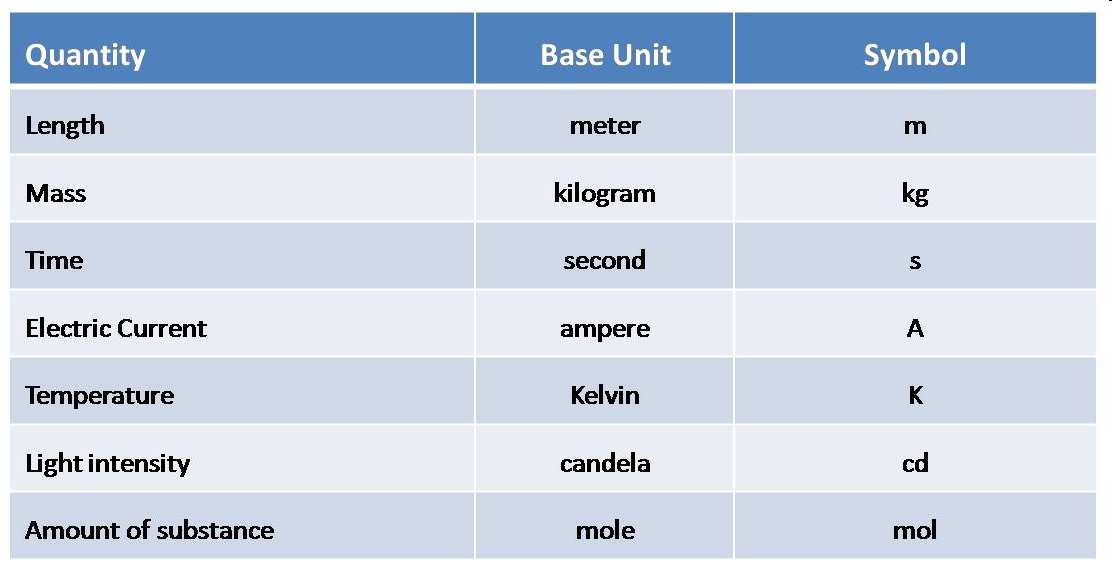 Copyright © 2010 Ryan P. Murphy
Convert the following 1.25 meters into the following.
Millimeters      1250	
Centimeters     125
Kilometers       .00125
14
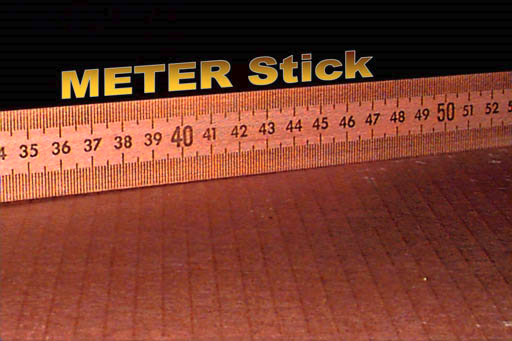 14
Copyright © 2010 Ryan P. Murphy
Convert the following 1.25 meters into the following.
Millimeters      1250	
Centimeters     125
Kilometers       .00125
14
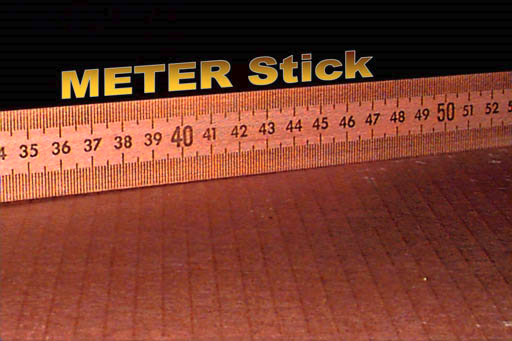 14
Copyright © 2010 Ryan P. Murphy
Convert the following 1.25 meters into the following.
Millimeters      1250	
Centimeters     125
Kilometers       .00125
14
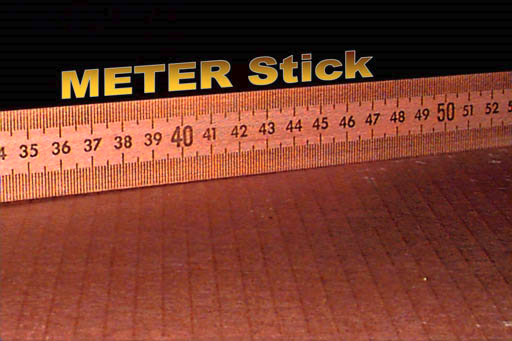 14
Copyright © 2010 Ryan P. Murphy
Convert the following 1.25 meters into the following.
Millimeters      1250	
Centimeters     125
Kilometers       .00125
14
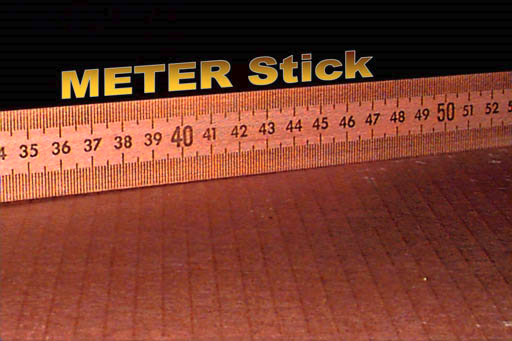 14
Copyright © 2010 Ryan P. Murphy
Convert the following 1.25 meters into the following.
Millimeters      1250	
Centimeters     125
Kilometers       .00125
14
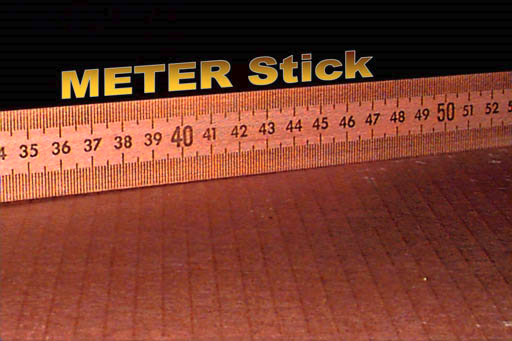 14
Copyright © 2010 Ryan P. Murphy
Convert the following 1.25 meters into the following.
Millimeters      1250	
Centimeters     125
Kilometers       .00125
14
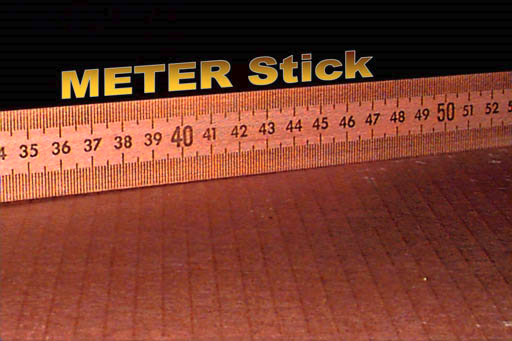 14
Copyright © 2010 Ryan P. Murphy
Convert the following 1.25 meters into the following.
Millimeters      1250	
Centimeters     125
Kilometers       .00125
14
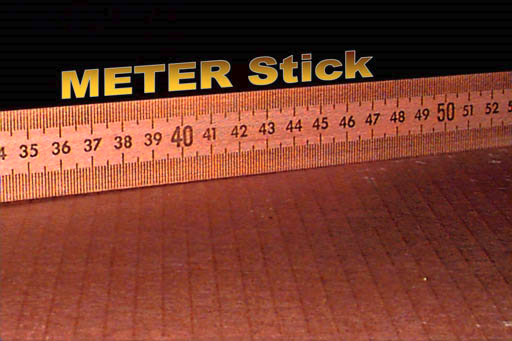 14
Copyright © 2010 Ryan P. Murphy
Convert the following 1.25 meters into the following.
Millimeters      1250	
Centimeters     125
Kilometers       .00125
14
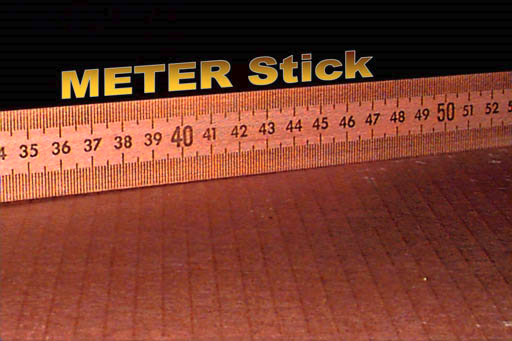 14
Copyright © 2010 Ryan P. Murphy
15
What does this acronym stand for?
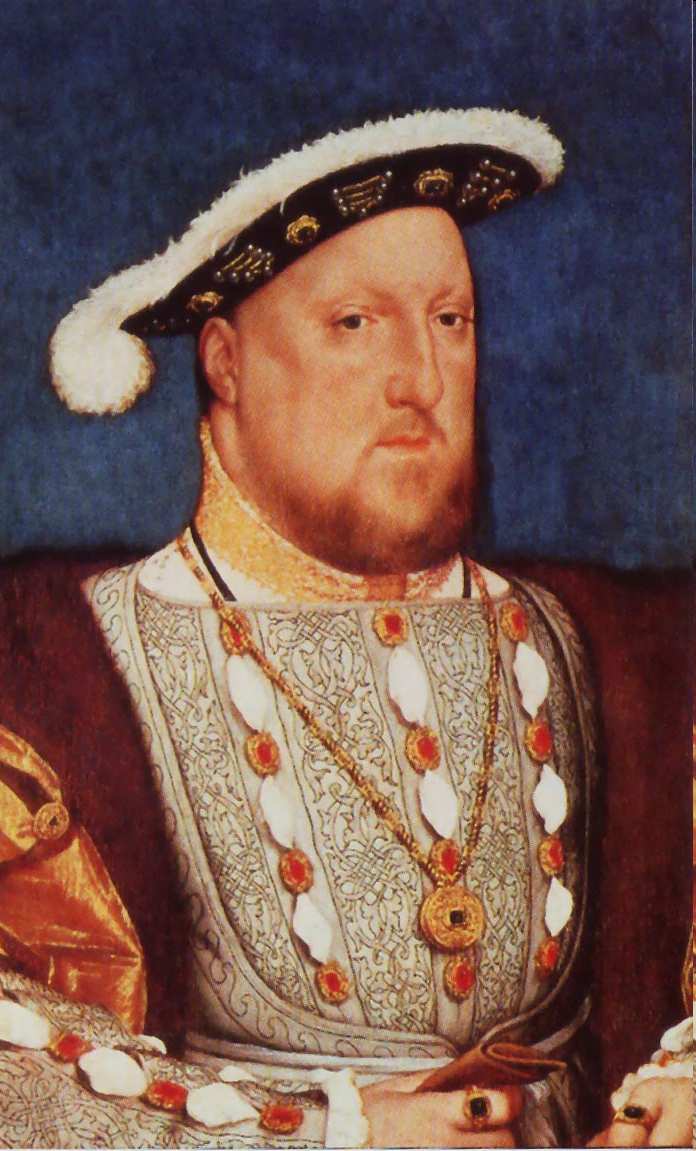 King          			Kilometer		
Hector - 				Hectometer	
Died - 				Decameter	
While - 				Standard		
Drinking - 			Decimeter	
Chocolate - 			Centimeter	.
Milk - 				Millimeter
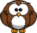 Copyright © 2010 Ryan P. Murphy
15
What does this acronym stand for?
OWL +1pt
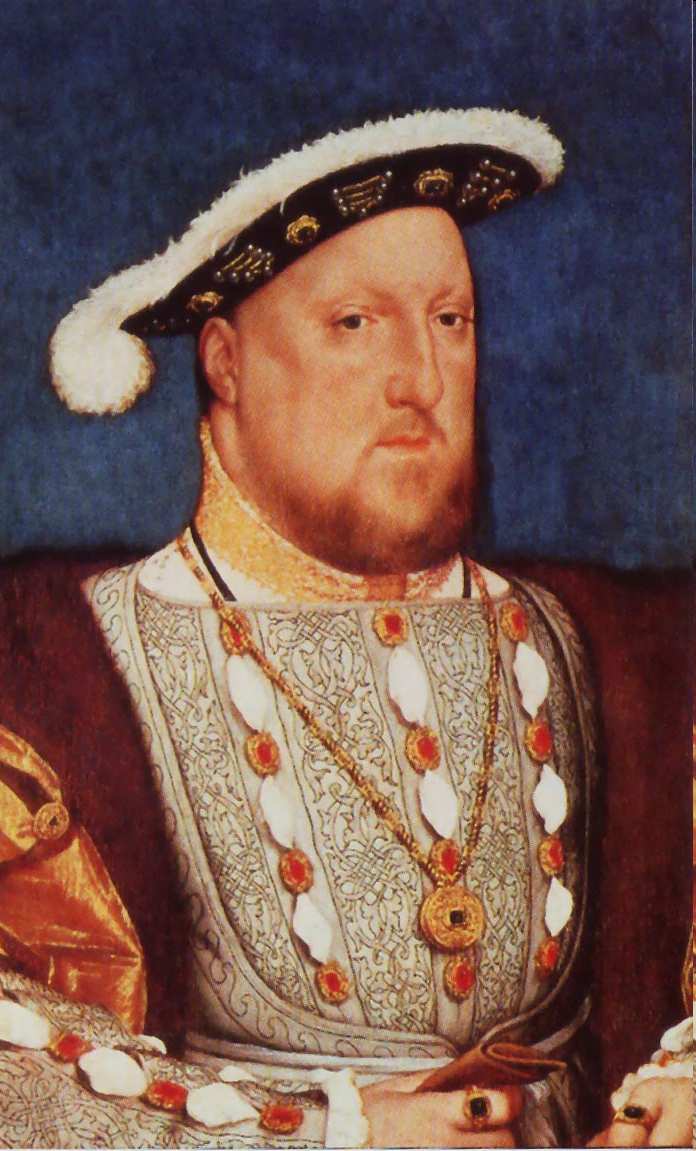 King          			Kilometer		
Hector - 				Hectometer	
Died - 				Decameter	
While - 				Standard		
Drinking - 			Decimeter	
Chocolate - 			Centimeter	.
Milk - 				Millimeter
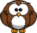 Copyright © 2010 Ryan P. Murphy
15
What does this acronym stand for?
OWL +1pt
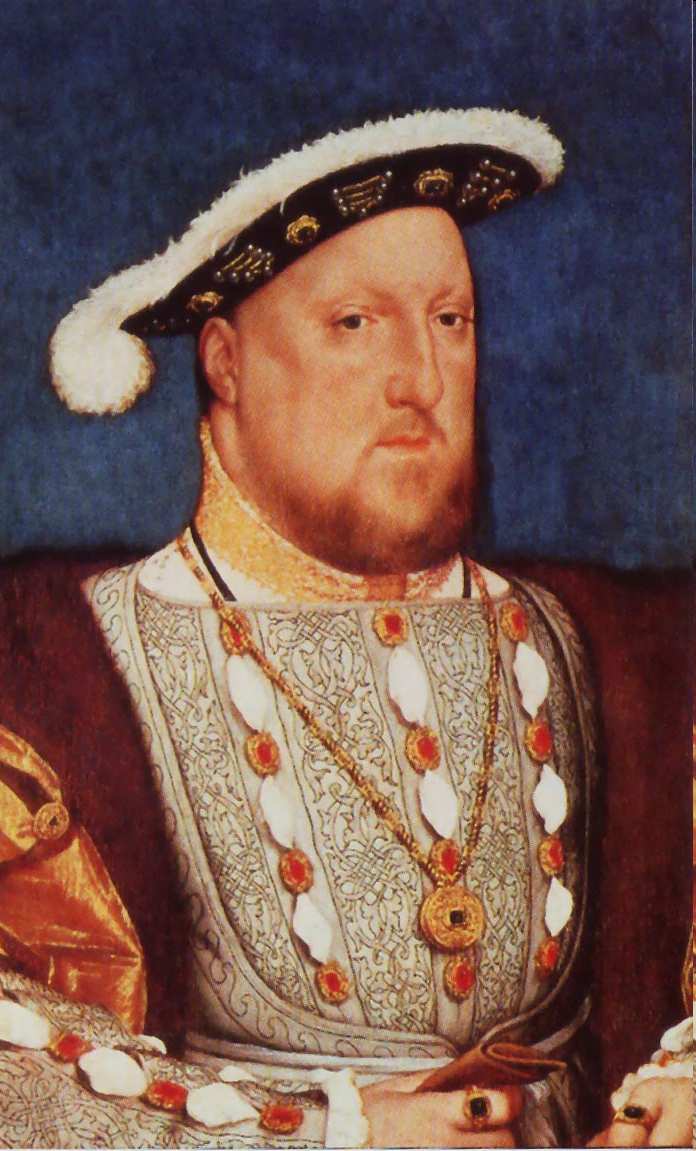 King          			Kilometer		
Hector - 				Hectometer	
Died - 				Decameter	
While - 				Standard		
Drinking - 			Decimeter	
Chocolate - 			Centimeter	.
Milk - 				Millimeter
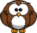 Copyright © 2010 Ryan P. Murphy
15
What does this acronym stand for?
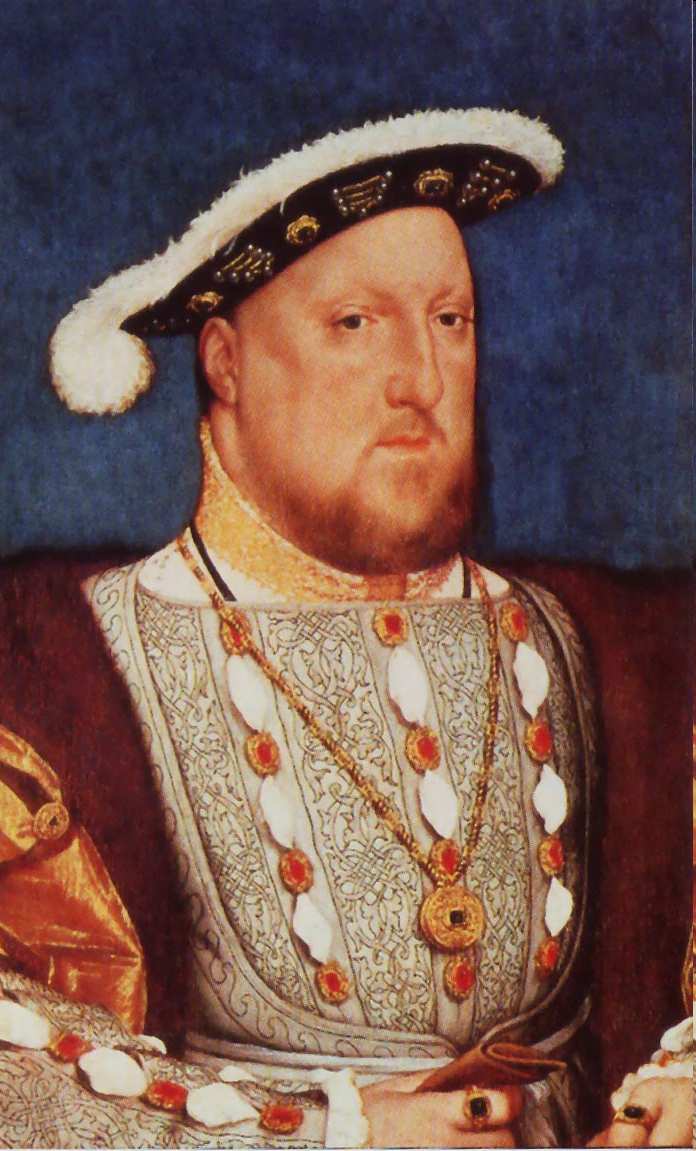 King          			Kilometer		
Hector - 				Hectometer	
Died - 				Decameter	
While - 				Standard		
Drinking - 			Decimeter	
Chocolate - 			Centimeter	.
Milk - 				Millimeter
Copyright © 2010 Ryan P. Murphy
15
What does this acronym stand for?
King          			Kilometer		
Hector - 				Hectometer	
Died - 				Decameter	
While - 				Standard		
Drinking - 			Decimeter	
Chocolate - 			Centimeter	.
Milk - 				Millimeter
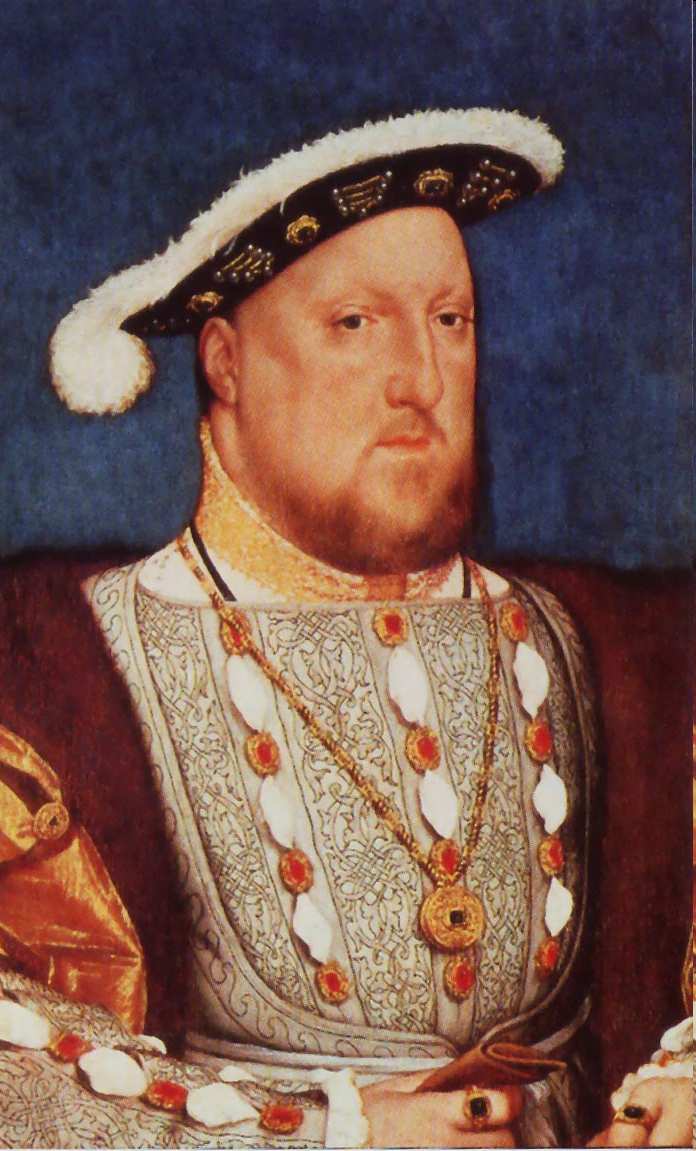 Copyright © 2010 Ryan P. Murphy
15
What does this acronym stand for?
King          			Kilometer		
Hector - 				Hectometer	
Died - 				Decameter	
While - 				Standard		
Drinking - 			Decimeter	
Chocolate - 			Centimeter	.
Milk - 				Millimeter
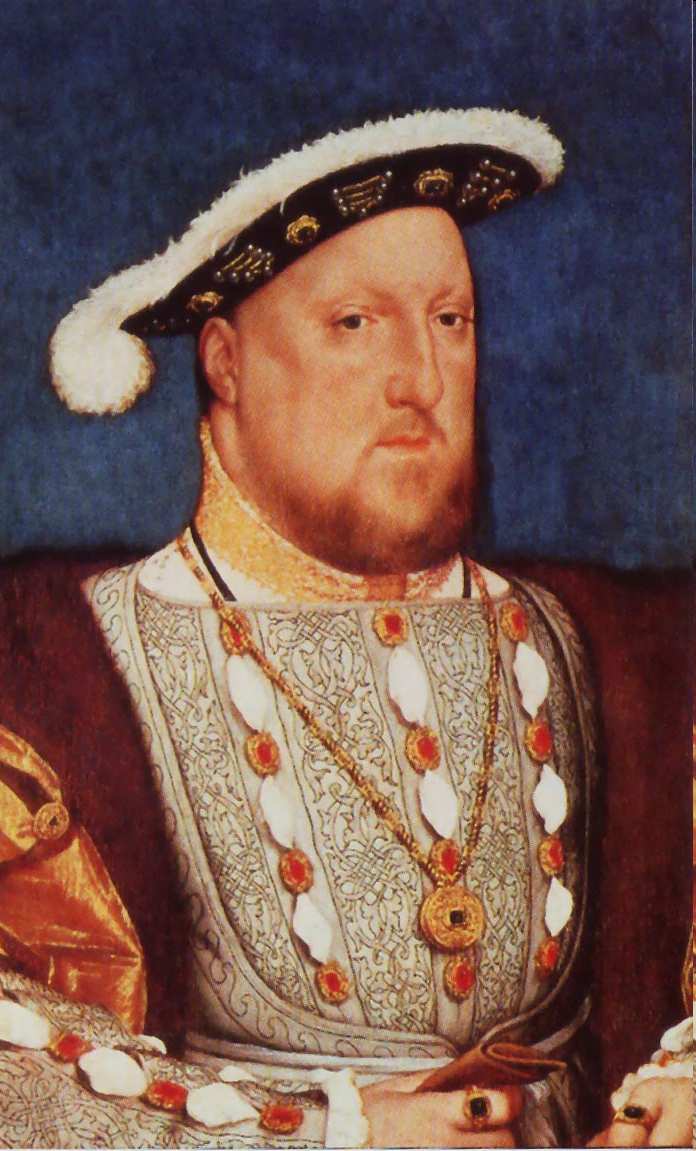 Copyright © 2010 Ryan P. Murphy
15
What does this acronym stand for?
King          			Kilometer		
Hector - 				Hectometer	
Died - 				Decameter	
While - 				Standard		
Drinking - 			Decimeter	
Chocolate - 			Centimeter	.
Milk - 				Millimeter
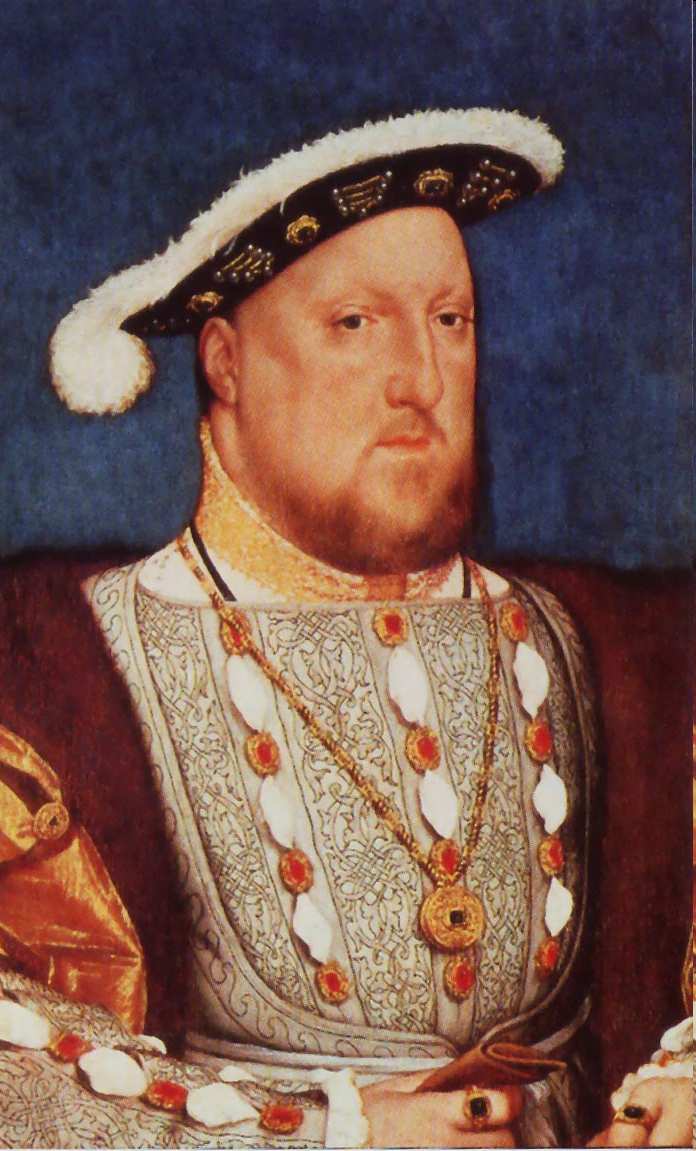 Copyright © 2010 Ryan P. Murphy
15
What does this acronym stand for?
King          			Kilometer		
Hector - 				Hectometer	
Died - 				Decameter	
While - 				Standard		
Drinking - 			Decimeter	
Chocolate - 			Centimeter	.
Milk - 				Millimeter
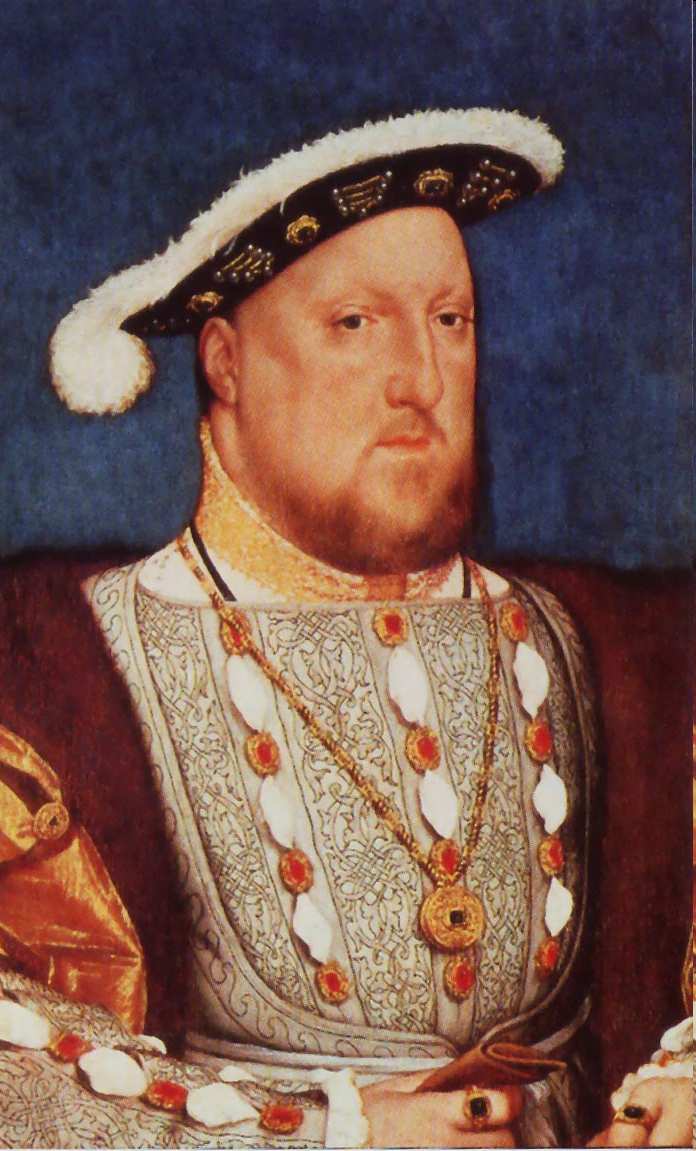 Copyright © 2010 Ryan P. Murphy
15
What does this acronym stand for?
King          			Kilometer		
Hector - 				Hectometer	
Died - 				Decameter	
While - 				Standard		
Drinking - 			Decimeter	
Chocolate - 			Centimeter	.
Milk - 				Millimeter
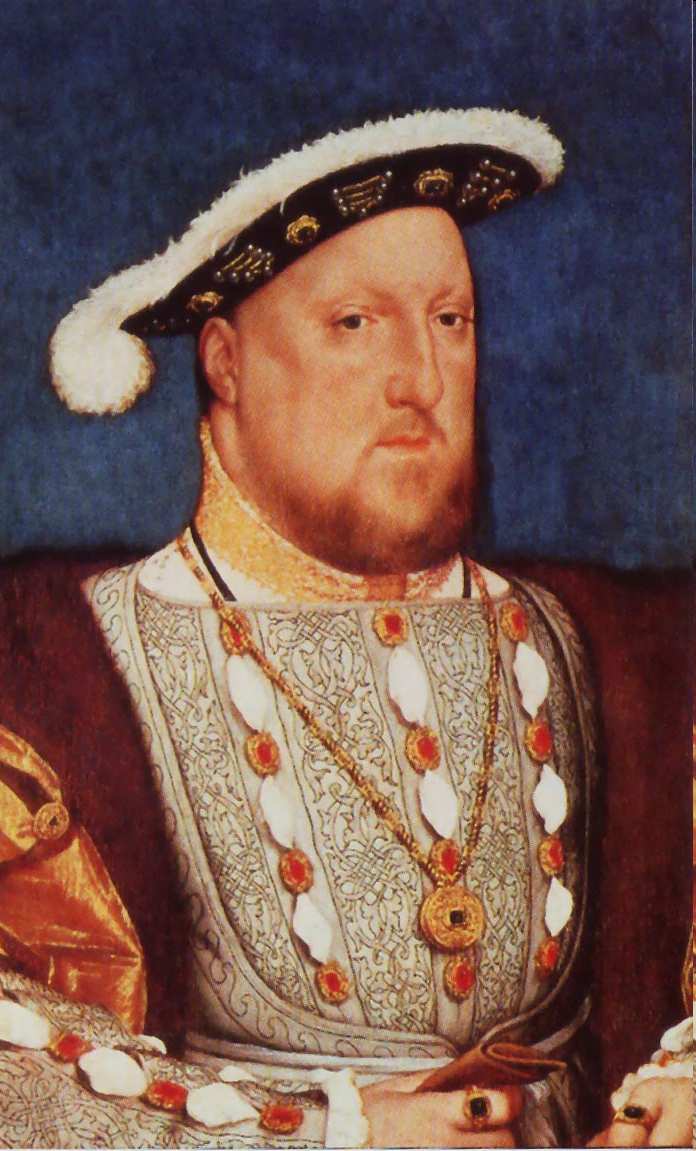 Copyright © 2010 Ryan P. Murphy
15
What does this acronym stand for?
King          			Kilometer		
Hector - 				Hectometer	
Died - 				Decameter	
While - 				Standard		
Drinking - 			Decimeter	
Chocolate - 			Centimeter	.
Milk - 				Millimeter
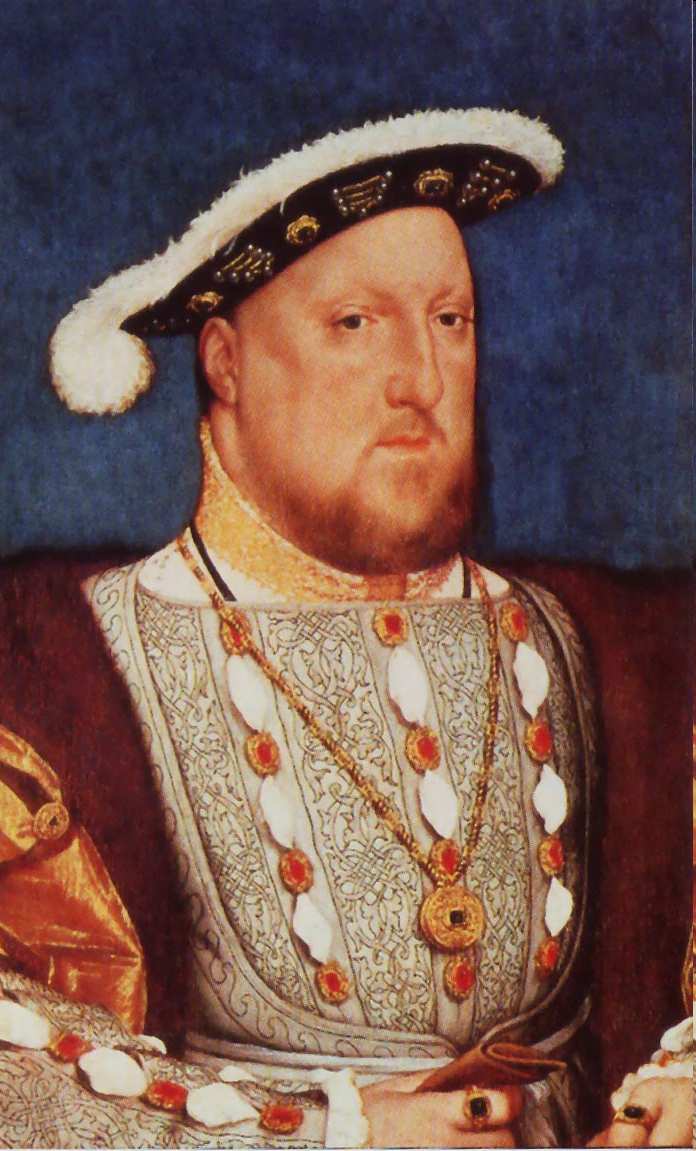 Copyright © 2010 Ryan P. Murphy
15
What does this acronym stand for?
King          			Kilometer		
Hector - 				Hectometer	
Died - 				Decameter	
While - 				Standard		
Drinking - 			Decimeter	
Chocolate - 			Centimeter	.
Milk - 				Millimeter
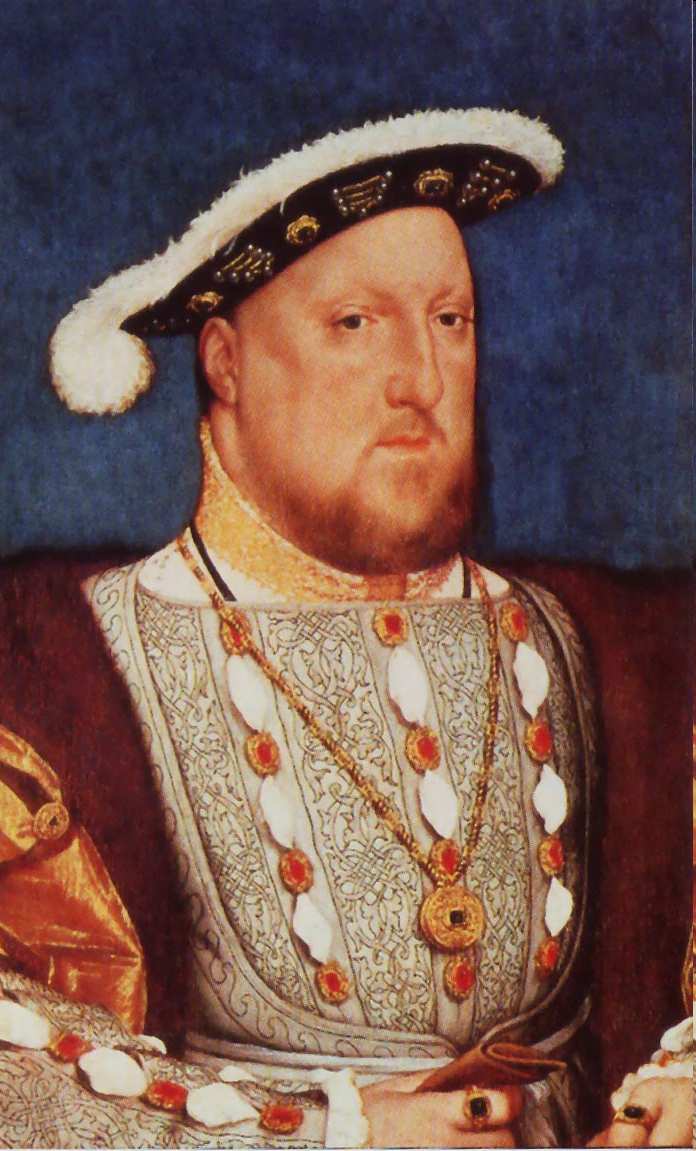 Copyright © 2010 Ryan P. Murphy
15
What does this acronym stand for?
King          			Kilometer		
Hector- 				Hectometer	
Died - 				Decameter	
While - 				Standard		
Drinking - 			Decimeter	
Chocolate - 			Centimeter	.
Milk - 				Millimeter
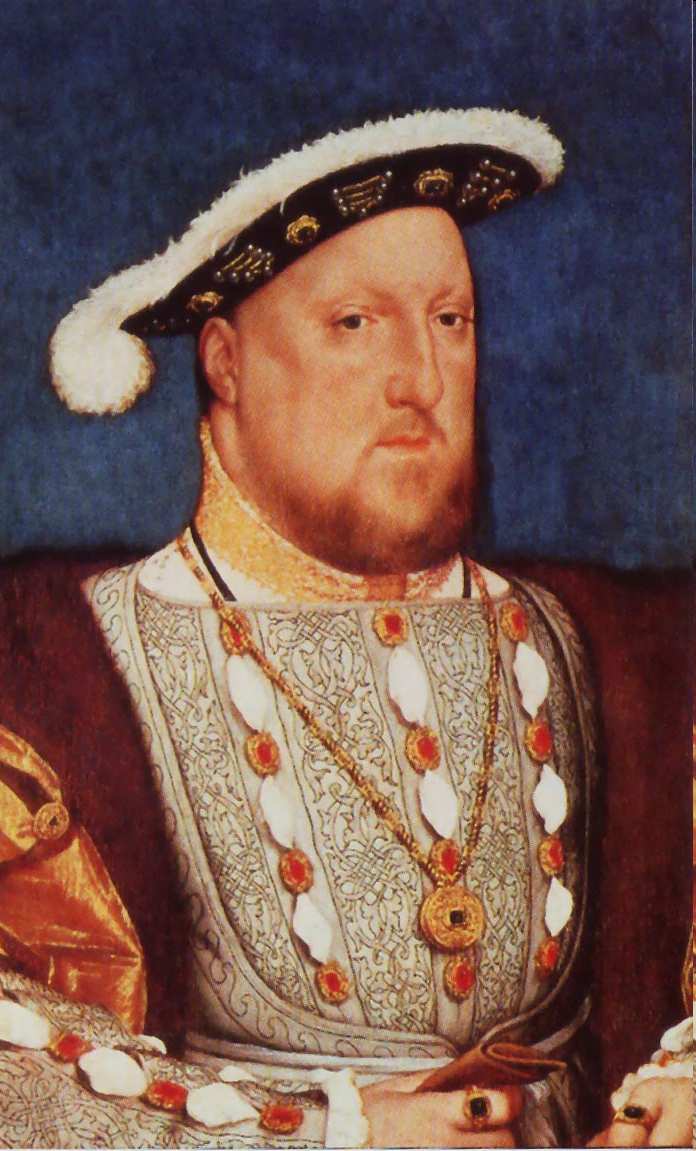 Copyright © 2010 Ryan P. Murphy
15
What does this acronym stand for?
King          			Kilometer		
Hector - 				Hectometer	
Died - 				Decameter	
While - 				Standard		
Drinking - 			Decimeter	
Chocolate - 			Centimeter	.
Milk - 				Millimeter
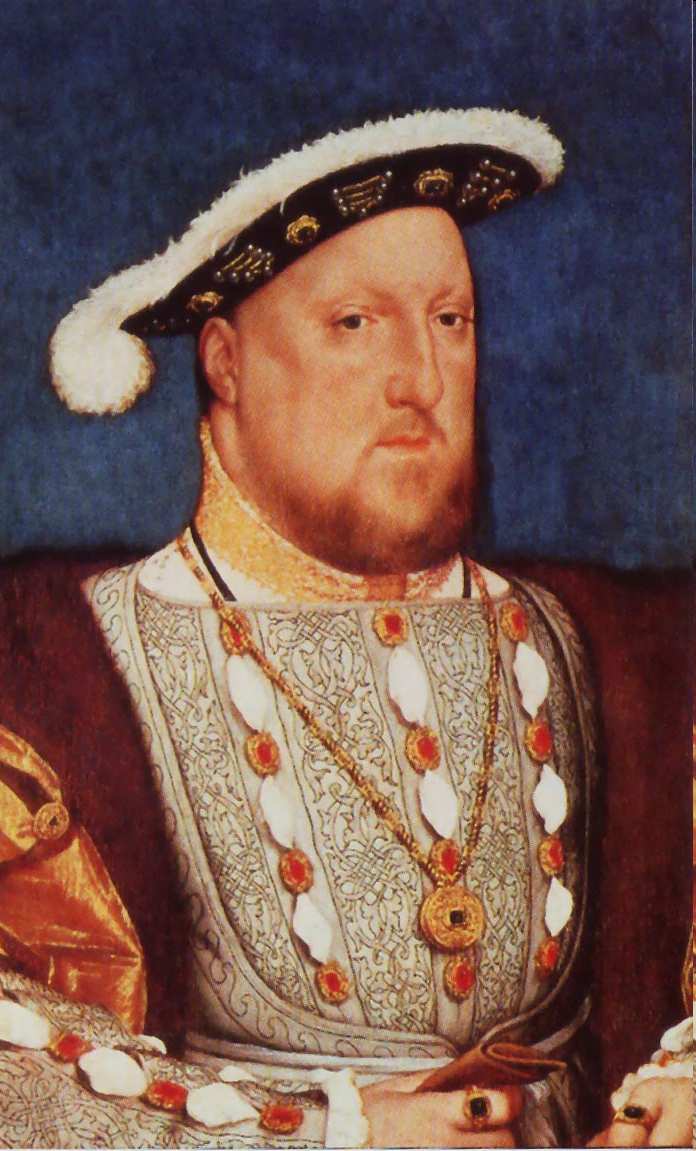 Copyright © 2010 Ryan P. Murphy
15
What does this acronym stand for?
King          			Kilometer		
Hector - 				Hectometer	
Died - 				Decameter	
While - 				Standard		
Drinking - 			Decimeter	
Chocolate - 			Centimeter	.
Milk - 				Millimeter
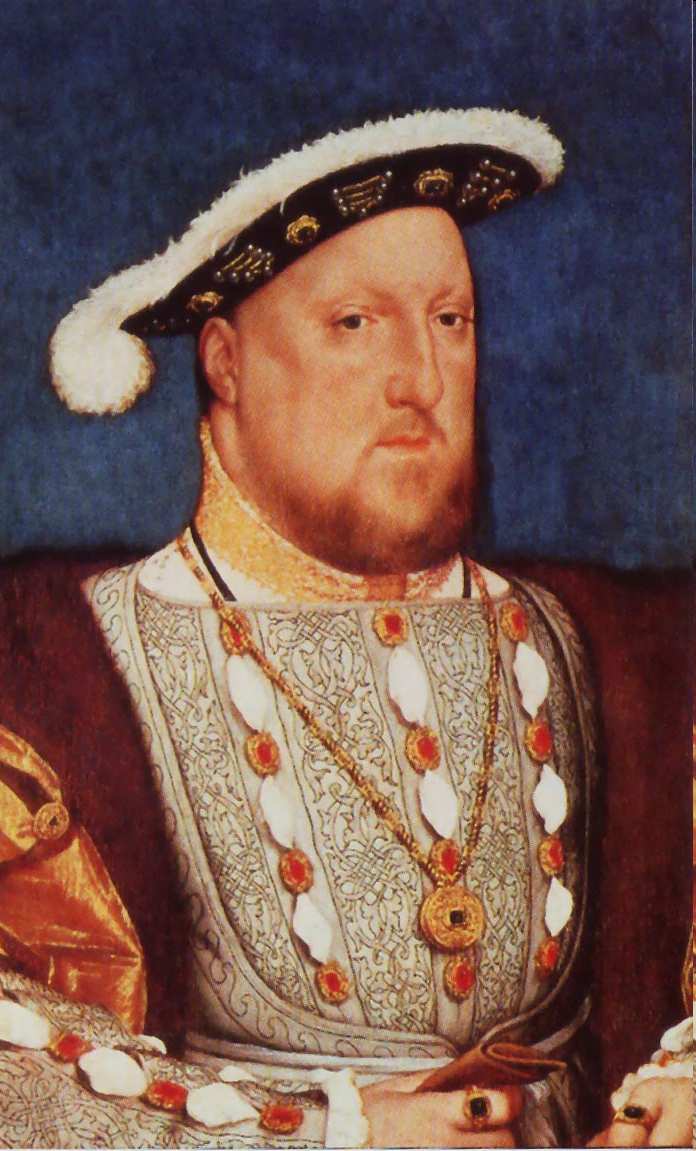 Copyright © 2010 Ryan P. Murphy
15
What does this acronym stand for?
King          			Kilometer		
Hector- 				Hectometer	
Died - 				Decameter	
While - 				Standard		
Drinking - 			Decimeter	
Chocolate - 			Centimeter	.
Milk - 				Millimeter
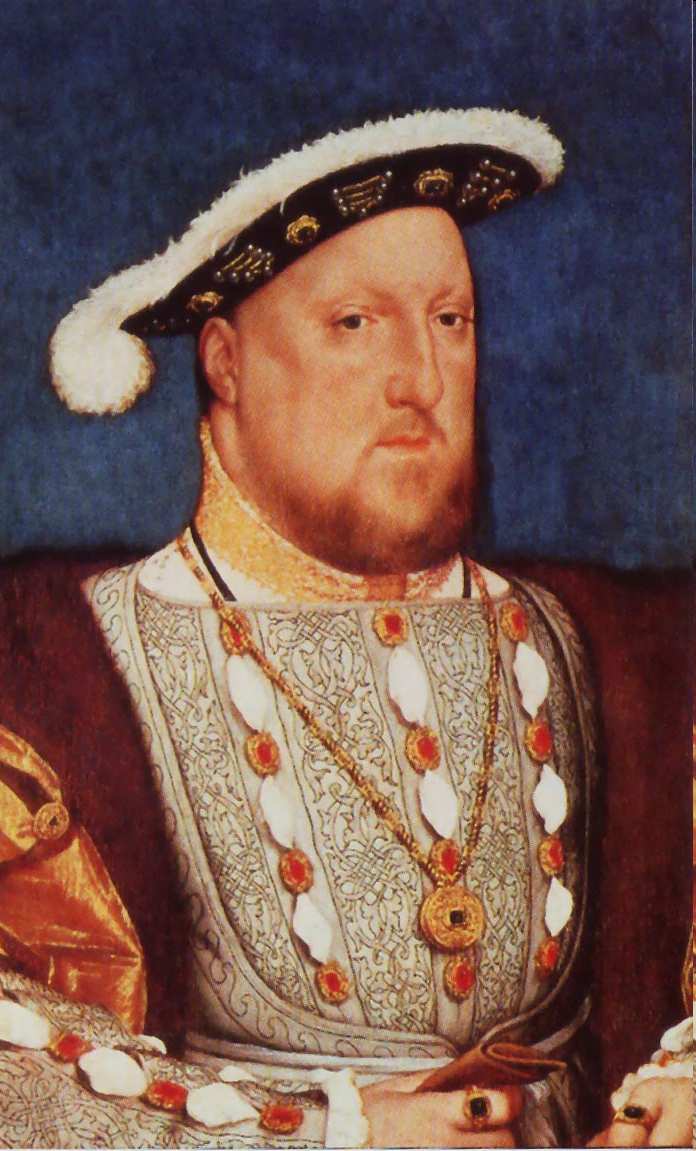 Copyright © 2010 Ryan P. Murphy
15
What does this acronym stand for?
King          			Kilometer		
Hector - 				Hectometer	
Died - 				Decameter	
While - 				Standard		
Drinking - 			Decimeter	
Chocolate - 			Centimeter	
Milk - 				Millimeter
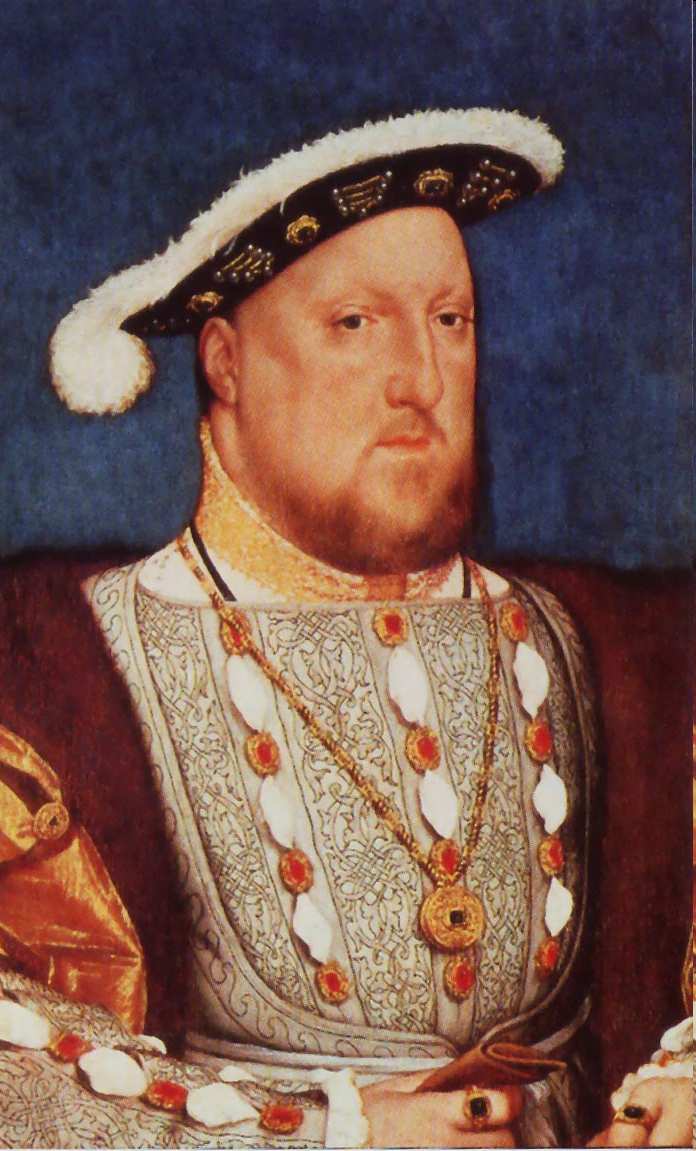 Copyright © 2010 Ryan P. Murphy
15
What does this acronym stand for?
King          			Kilometer		
Hector - 				Hectometer	
Died - 				Decameter	
While - 				Standard		
Drinking - 			Decimeter	
Chocolate - 			Centimeter	
Milk - 				Millimeter
Copyright © 2010 Ryan P. Murphy
15
What does this acronym stand for?
King          			Kilometer		
Hector - 				Hectometer	
Died - 				Decameter	
While - 				Standard		
Drinking - 			Decimeter	
Chocolate - 			Centimeter	
Milk - 				Millimeter
Copyright © 2010 Ryan P. Murphy
Introduction to Science Review Game
Copyright © 2010 Ryan P. Murphy
What is the base unit associated with weight?
16
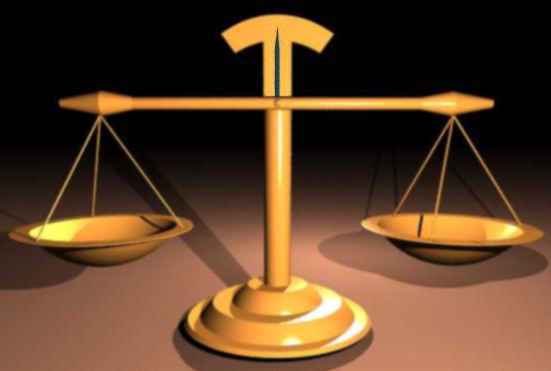 Copyright © 2010 Ryan P. Murphy
What is the base unit associated with weight? Grams
16
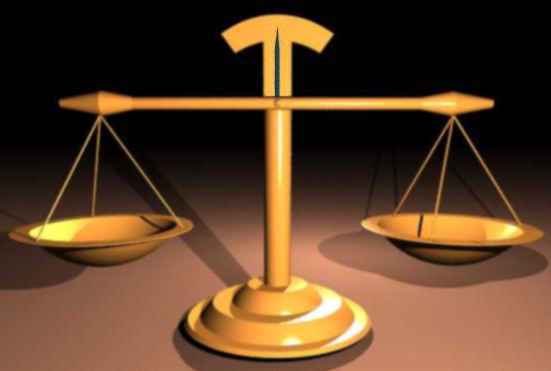 Copyright © 2010 Ryan P. Murphy
What base unit is shown here? Please measure this unit based on the fluid in this graduated cylinder.
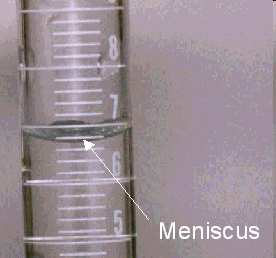 17
Copyright © 2010 Ryan P. Murphy
What base unit is shown here? Please measure this unit based on the fluid in this graduated cylinder. Liters
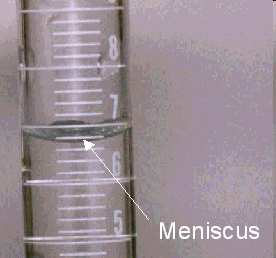 17
Copyright © 2010 Ryan P. Murphy
What base unit is shown here? Please measure this unit based on the fluid in this graduated cylinder. Liters / 6.8 milliliters
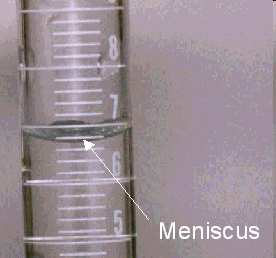 17
Copyright © 2010 Ryan P. Murphy
Which of the objects in this tank has a density of more than 1 g/cm3?
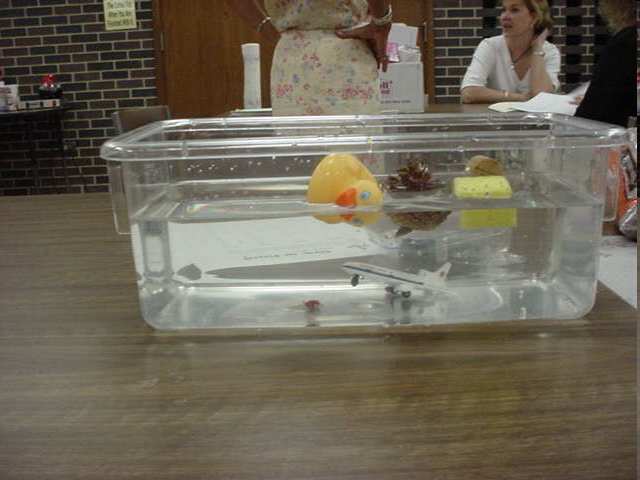 18
Copyright © 2010 Ryan P. Murphy
Which of the objects in this tank has a density of more than 1 g/cm3? Toy airplane
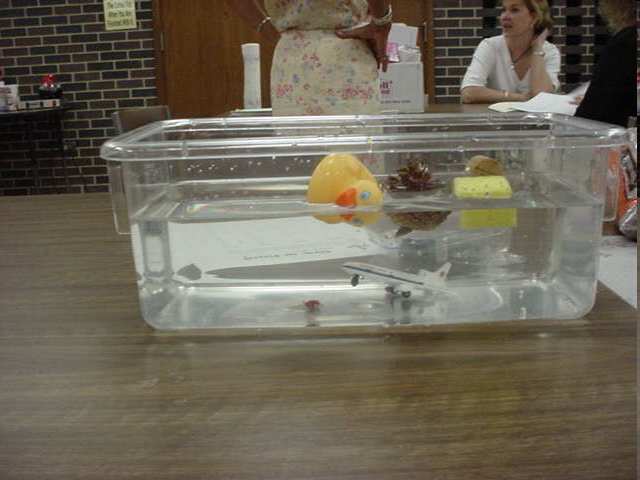 18
Copyright © 2010 Ryan P. Murphy
Caution! 
Don’t answer quickly. What is the temperature outside in degrees Celsius? 
2-4 degrees Celsius
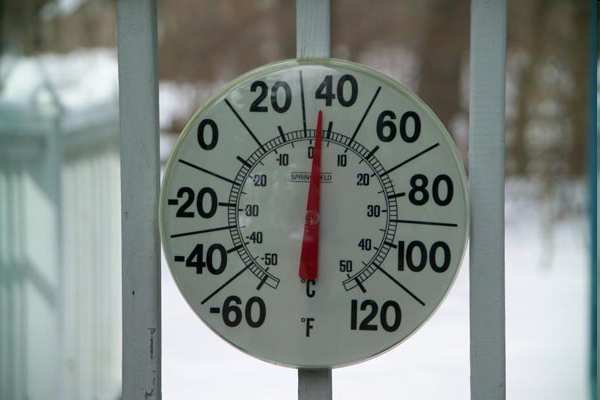 19
Copyright © 2010 Ryan P. Murphy
Caution! 
Don’t answer quickly. What is the temperature outside in degrees Celsius? 
2-4 degrees Celsius
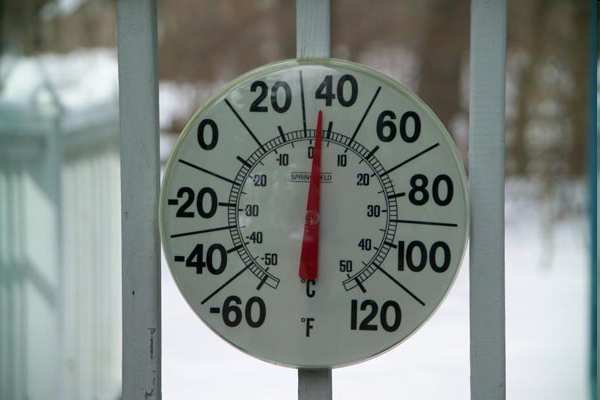 19
Copyright © 2010 Ryan P. Murphy
What is the coldest something can be? That is, what is the temperature when all molecular motion stops?
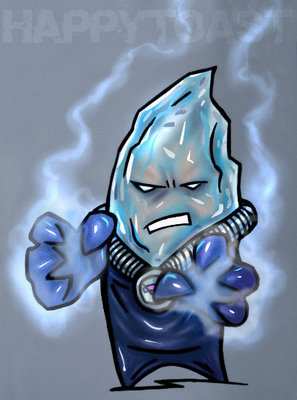 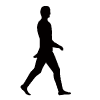 20
Copyright © 2010 Ryan P. Murphy
What is the coldest something can be? That is, what is the temperature when all molecular motion stops? 
Absolute zero or zero degrees Kelvin.
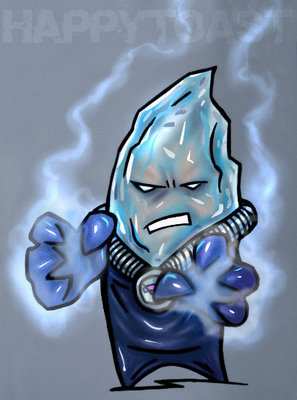 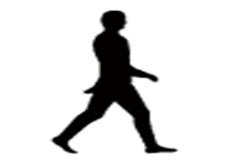 20
Copyright © 2010 Ryan P. Murphy
What is the coldest something can be? That is, what is the temperature when all molecular motion stops? 
Warm Again
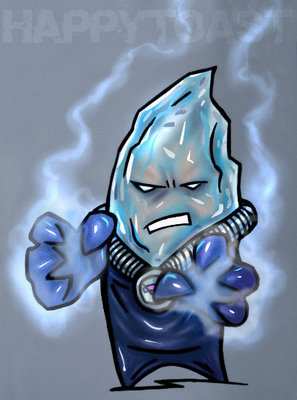 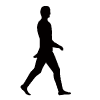 20
Copyright © 2010 Ryan P. Murphy
What is the coldest something can be? That is, what is the temperature when all molecular motion stops? 
Absolute zero or zero degrees Kelvin.
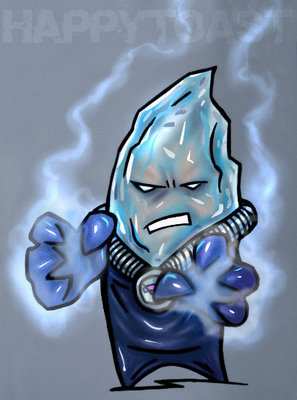 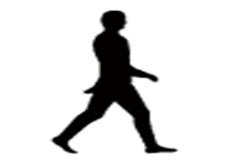 20
Copyright © 2010 Ryan P. Murphy
What is the coldest something can be? That is, what is the temperature when all molecular motion stops? 
Warm Again
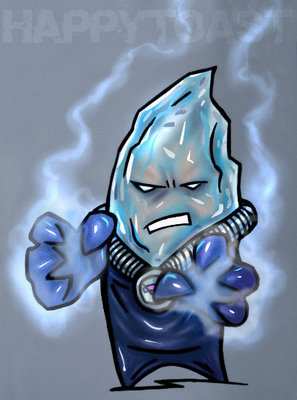 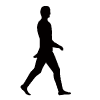 20
Copyright © 2010 Ryan P. Murphy
What is the coldest something can be? That is, what is the temperature when all molecular motion stops? 
Absolute zero or zero degrees Kelvin.
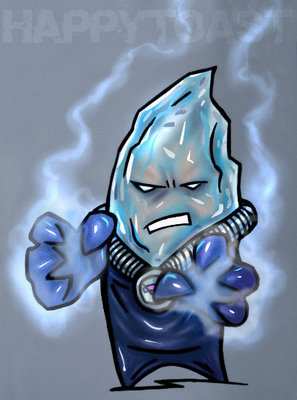 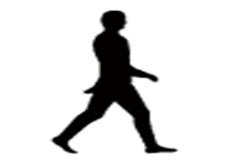 20
Copyright © 2010 Ryan P. Murphy
Introduction to Science Review Game
Copyright © 2010 Ryan P. Murphy
De Camptown ladies sing dis song, Doo-dah! Doo - dah! 
De Camptown race-track  5 miles    long, Oh, doo -dah day! 
I come down dah wid my hat caved in, Doo-dah! doo-dah! 
I go back home wid a pocket full of tin, Oh, doo-dah day!
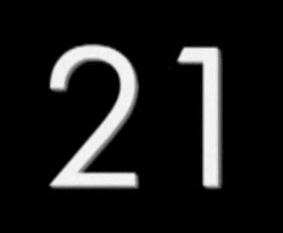 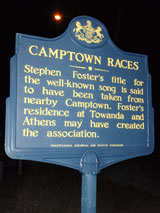 Copyright © 2010 Ryan P. Murphy
De Camptown ladies sing dis song, Doo-dah! Doo - dah! 
De Camptown race-track  5 miles    long, Oh, doo -dah day! 
I come down dah wid my hat caved in, Doo-dah! doo-dah! 
I go back home wid a pocket full of tin, Oh, doo-dah day!
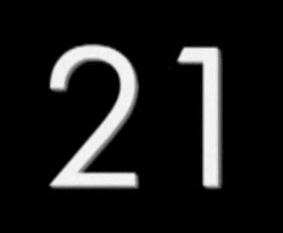 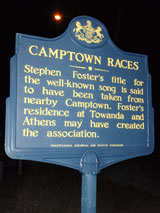 Copyright © 2010 Ryan P. Murphy
De Camptown ladies sing dis song, Doo-dah! Doo - dah! 
De Camptown race-track  5 miles    long, Oh, doo -dah day! 
I come down dah wid my hat caved in, Doo-dah! doo-dah! 
I go back home wid a pocket full of tin, Oh, doo-dah day!
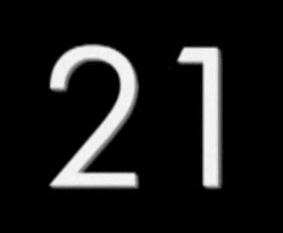 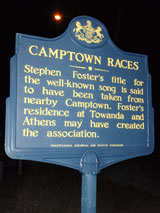 Copyright © 2010 Ryan P. Murphy
De Camptown ladies sing dis song, Doo-dah! Doo - dah! 
De Camptown race-track  5 miles    long, Oh, doo -dah day! 
I come down dah wid my hat caved in, Doo-dah! doo-dah! 
I go back home wid a pocket full of tin, Oh, doo-dah day!
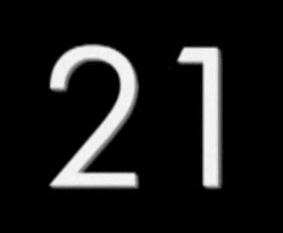 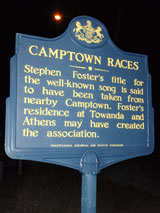 Copyright © 2010 Ryan P. Murphy
This famous U.S. Track and Field Star has won 10 Olympic medals including 9 gold? Many in the 100meter dash.
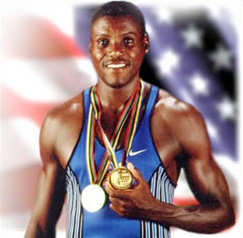 Carl L_ _ _ _
*22
Copyright © 2010 Ryan P. Murphy
This famous U.S. Track and Field Star has won 10 Olympic medals including 9 gold? Many in the 100meter dash.
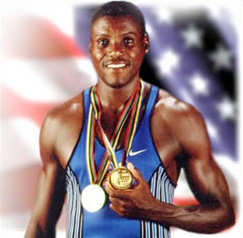 ewis
Carl L_ _ _ _
*22
Copyright © 2010 Ryan P. Murphy
This is called a Royal with Cheese because the French use the Metric System?
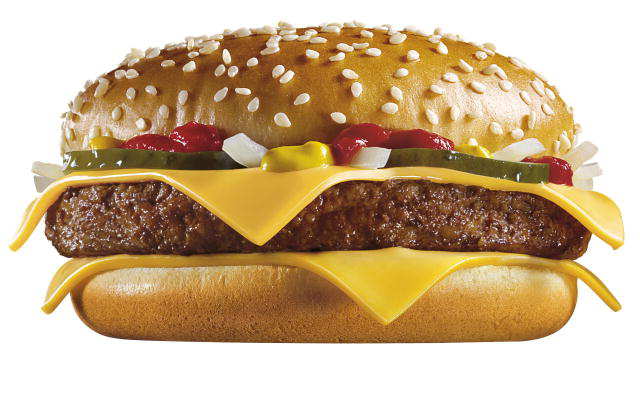 *23
Copyright © 2010 Ryan P. Murphy
This is called a Royal with Cheese because the French use the Metric System?
Quarter Pounder with Cheese
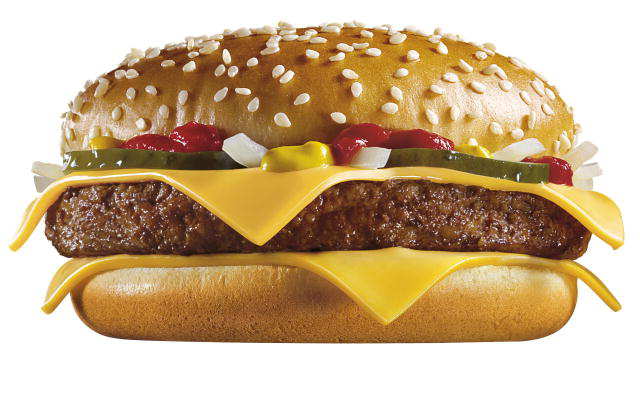 *23
Copyright © 2010 Ryan P. Murphy
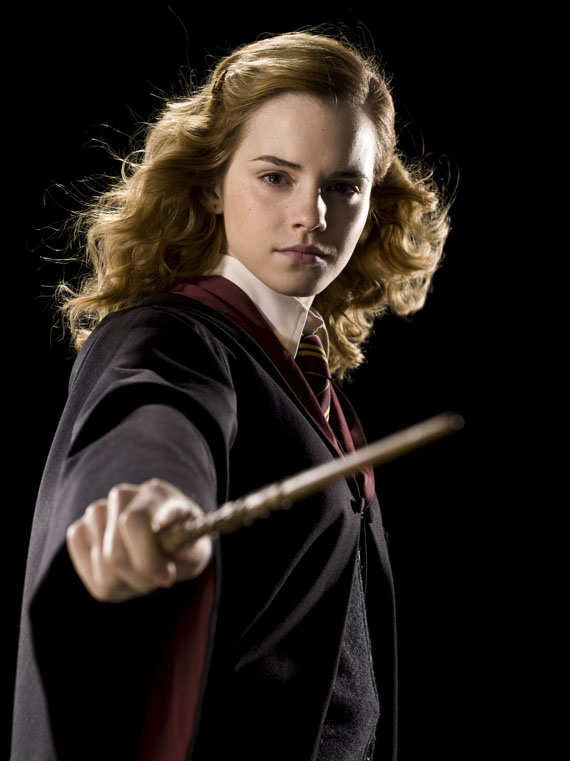 “Who am I?”
“I come from a country that uses the Metric System”
*24
Copyright © 2010 Ryan P. Murphy
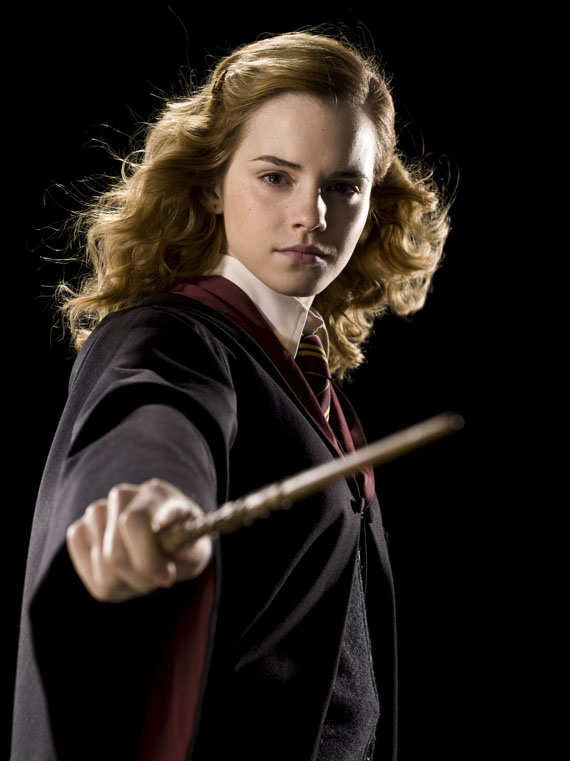 “I’m Hermione Granger.” granger
*24
Copyright © 2010 Ryan P. Murphy
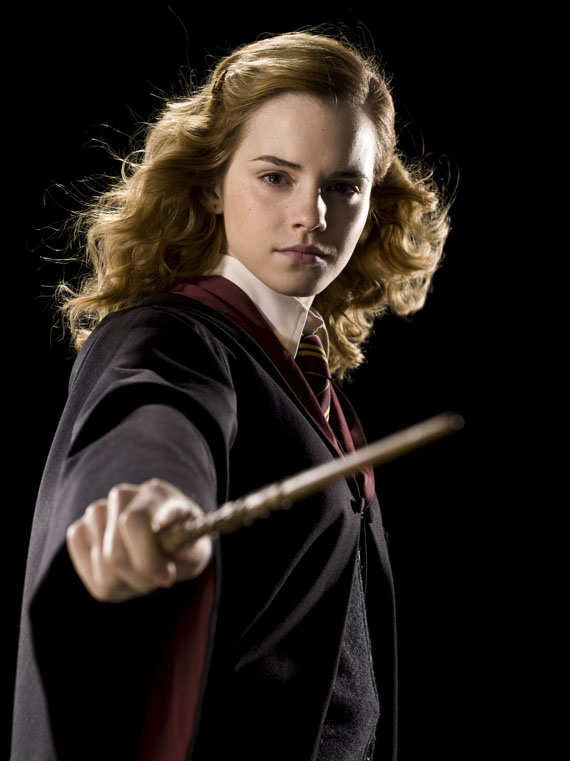 “A metricus a bettericus!”
granger
*24
Copyright © 2010 Ryan P. Murphy
What is the name of this famous Highway system in Germany that uses the metric system?
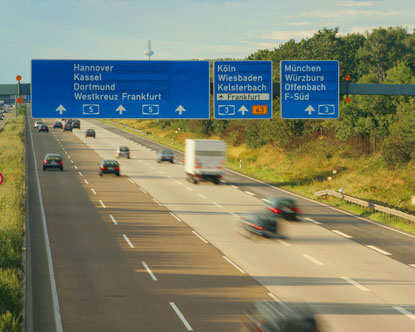 *25
Copyright © 2010 Ryan P. Murphy
What is the name of this famous Highway system in Germany that uses the metric system?
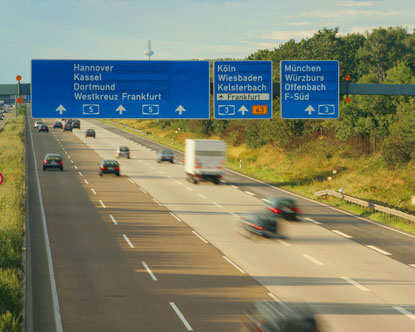 Autobahn
*25
Copyright © 2010 Ryan P. Murphy
Introduction to Science Review Game
Final Question___________
Copyright © 2010 Ryan P. Murphy
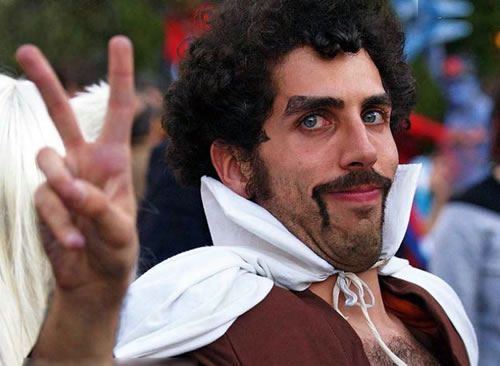 “You could wager up to 5pts for this final question”
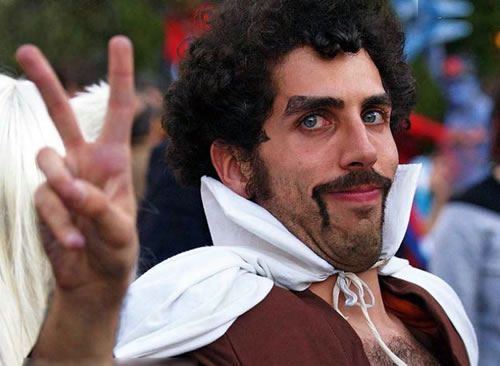 “ Peace, Love, and the Metric System”
Final Question.
Jupiter is about 629,000,000 Kilometers from Earth.  Please put the above distance into scientific notation.
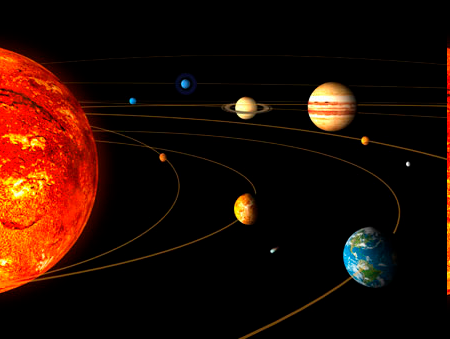 Final Question.
Jupiter is about 629,000,000 Kilometers from Earth.  Please put the above distance into scientific notation. 6.29 x 108
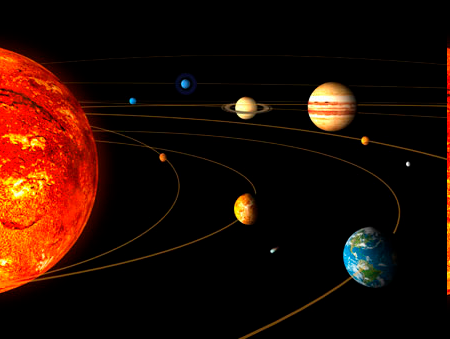 Questions 1-20 = 5pts Each
Final Category (Bonus) = 1pt Each
Final Questions = 5 pt wager
Find the Owl =      + 1pt
 Secretly write “Owl” in the correct box worth 1pt.
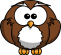 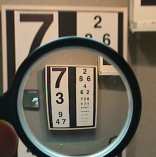 Science Skills Unit
Part 1, 2, 3 Review Game
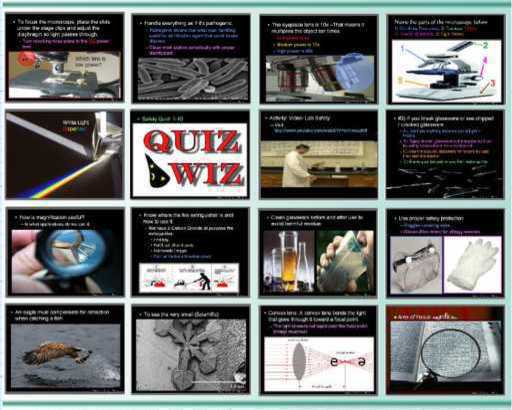 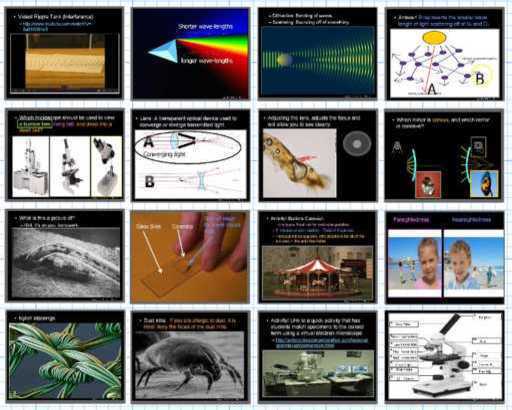 Science Skills Unit
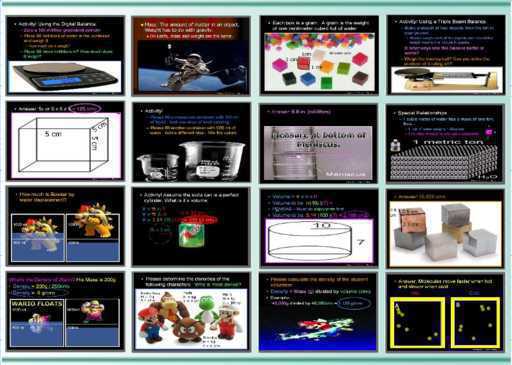 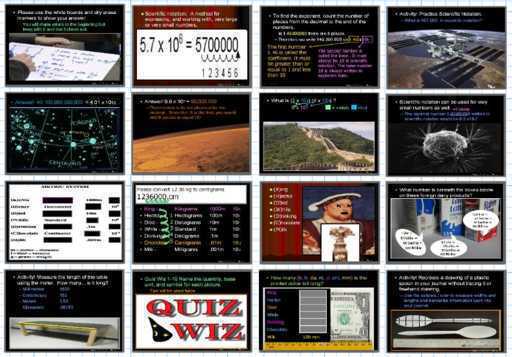 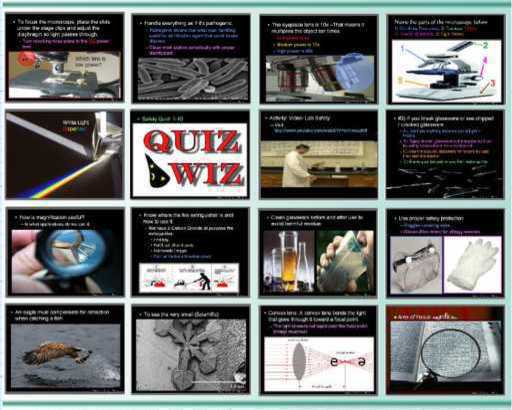 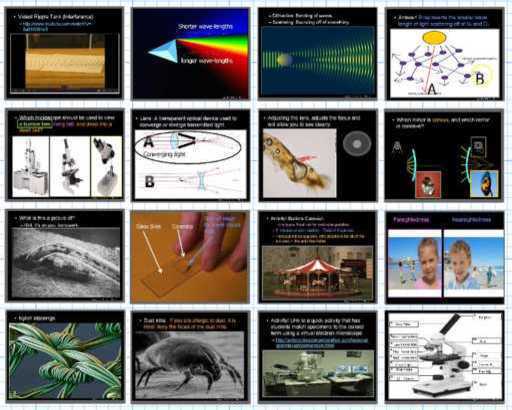 Science Skills Unit
Areas of Focus within The Science Skills Unit:Lab Safety, Lab Safety Equipment, Magnification, Microscopes, Stereoscopes, Hand Lenses, Electron Microscopes, Compound Light Microscopes, Parts of a Compound Microscope, Metric System, International System of Units, Scientific Notation, Base Units, Mass, Volume, Density, Temperature, Time, Other SI Units, Observation, Inferences, Scientific Method, What is Science? What makes a good scientist? Types of Scientists, Branches of Science, Scientific Method, Hypothesis, Observations, Inferences.

Science Skills Unit on TpT

Hundreds of PowerPoint samples, the bundled homework package, unit notes, and much more can be previewed at…
Science Skills Unit Preview Link
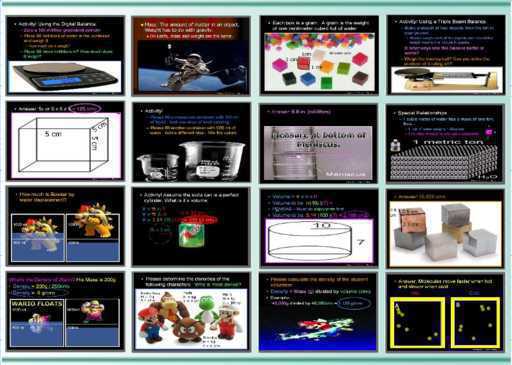 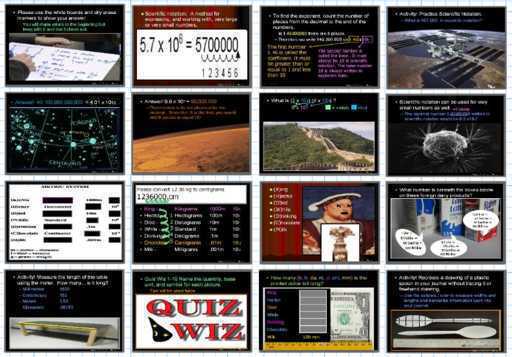 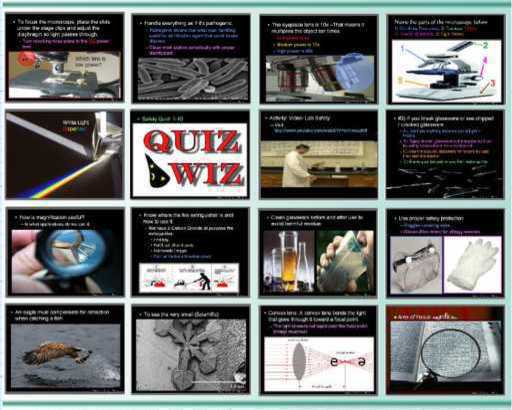 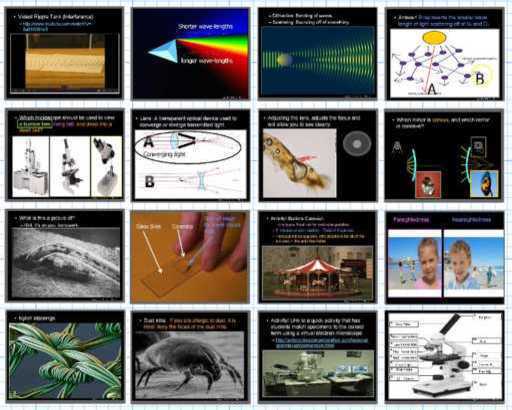 Science Skills Unit
Areas of Focus within The Science Skills Unit:Lab Safety, Lab Safety Equipment, Magnification, Microscopes, Stereoscopes, Hand Lenses, Electron Microscopes, Compound Light Microscopes, Parts of a Compound Microscope, Metric System, International System of Units, Scientific Notation, Base Units, Mass, Volume, Density, Temperature, Time, Other SI Units, Observation, Inferences, Scientific Method, What is Science? What makes a good scientist? Types of Scientists, Branches of Science, Scientific Method, Hypothesis, Observations, Inferences.

Lab Safety Lesson Bundle
Microscopes and Magnification Lesson Bundle
Metric System / SI Lesson Bundle
Scientific Notation Lesson Bundle
Volume and Density Lesson Bundle
Scientific Method, Observation Skills Lesson Bundle
Science Skills Unit Flash Cards
Science Skills Unit Crossword Puzzle
Science Skills Unit Review Game
Science Skills Unit Preview, Homework Bundle, Notes
Science Skills Unit Notes, Standards and Curriculum
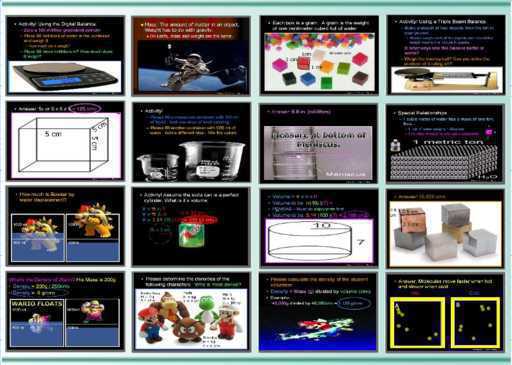 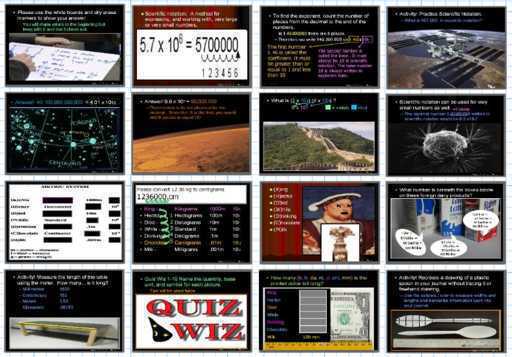 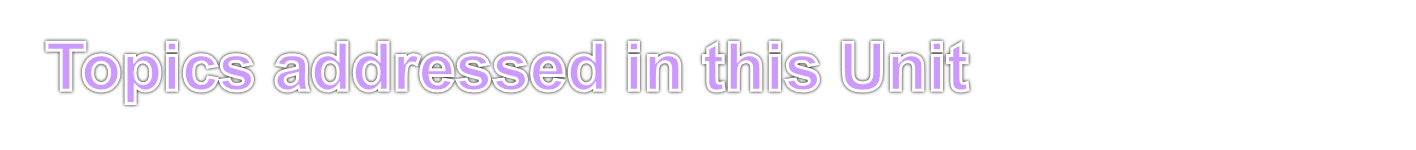 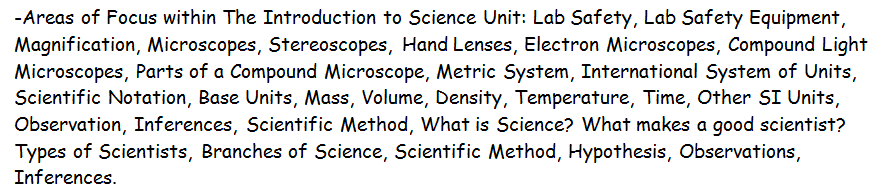 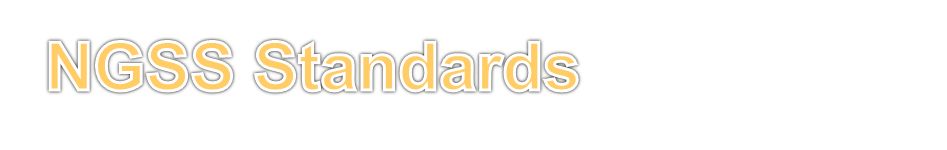 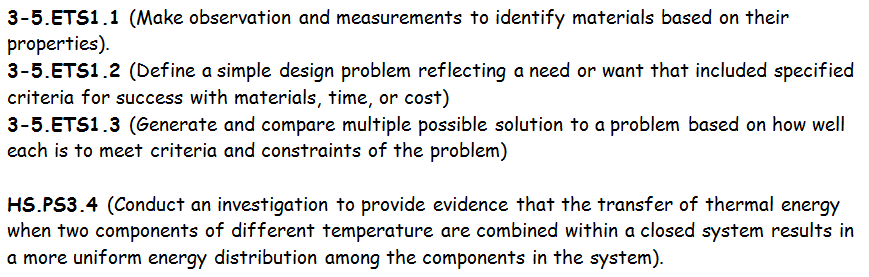 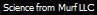 Additional Standards Addressed
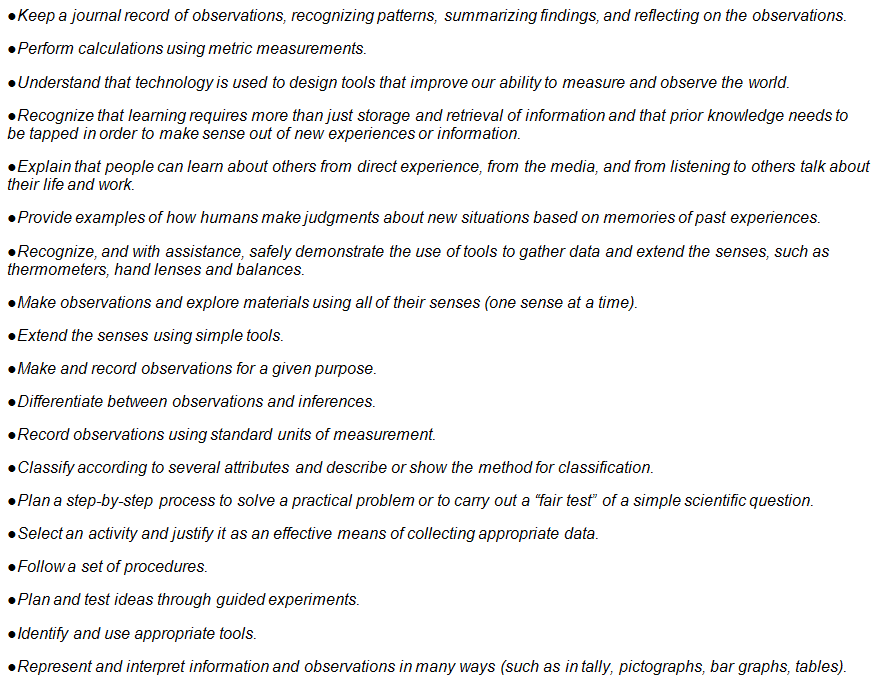 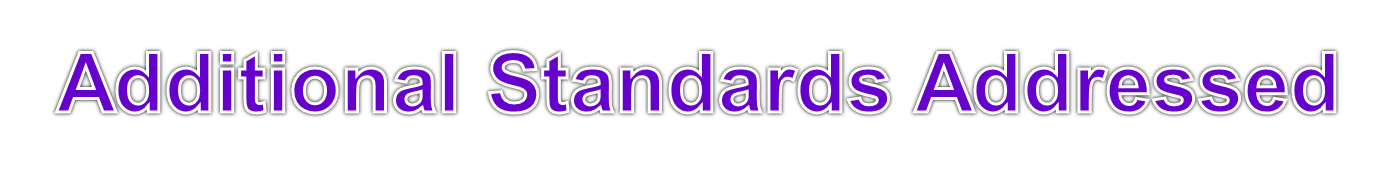 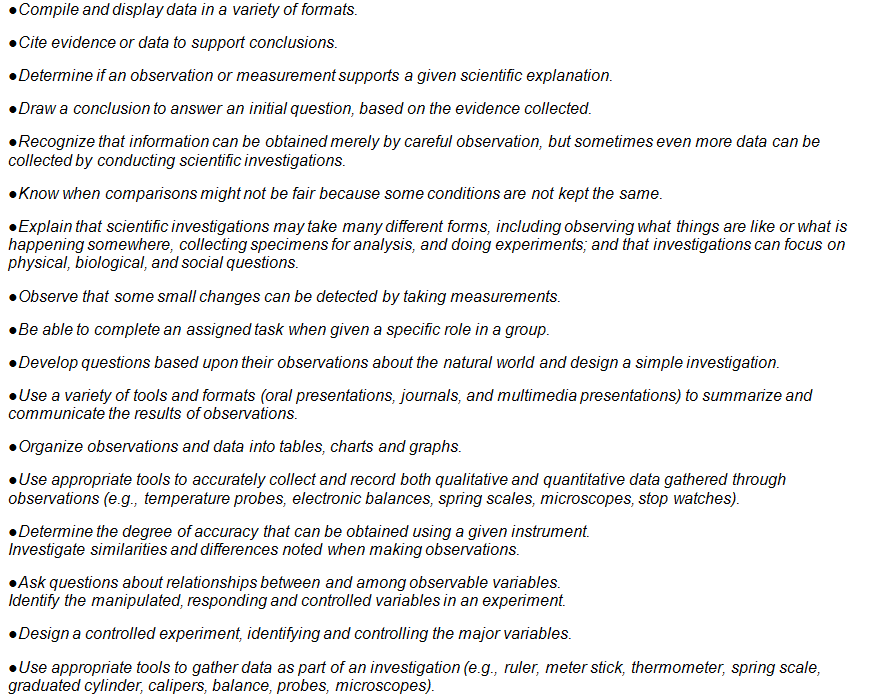 Physical Science Curriculum
Physical Science Curriculum Link
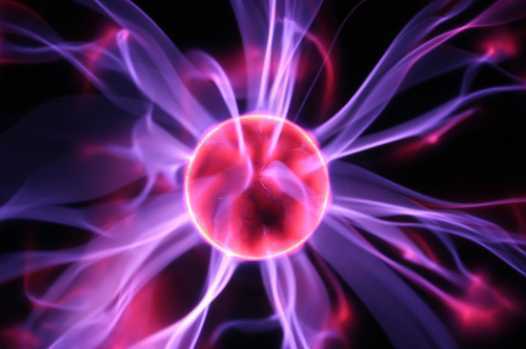 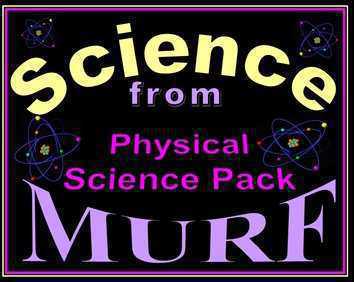 Newton's Laws of Motion, Forces in Motion and Simple Machines Unit
Laws of Motion and Simple Machines Unit Preview Link
Matter, Energy, and the Environment Unit
Matter, Energy, and the Environment Unit Preview
Atoms and Periodic Table of the Elements Unit on TpT
Atoms and Periodic Table of the Elements Unit Preview Link
Science Skills Unit on TpT
Science Skills Unit Preview Link
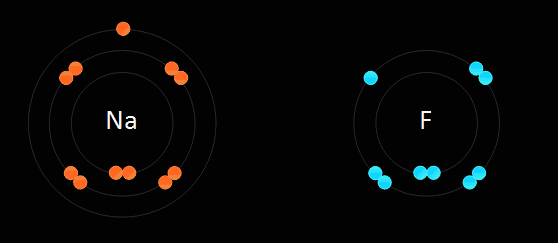 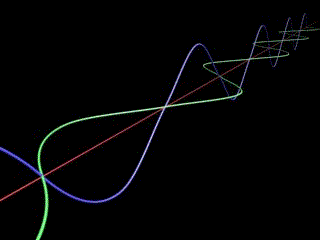 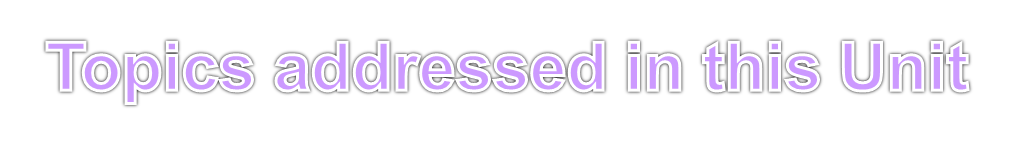 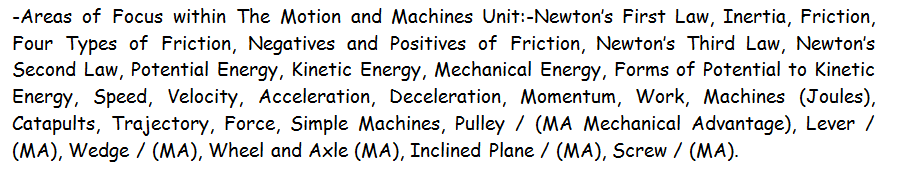 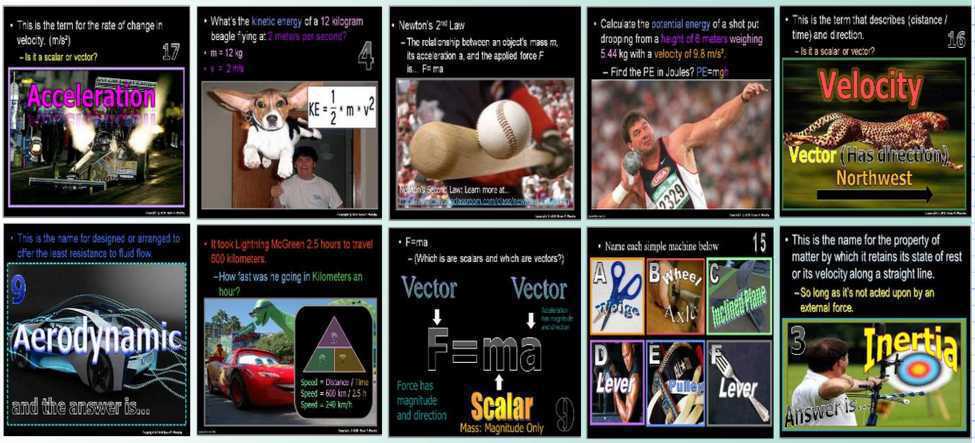 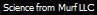 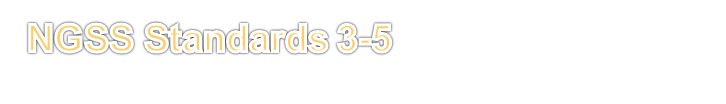 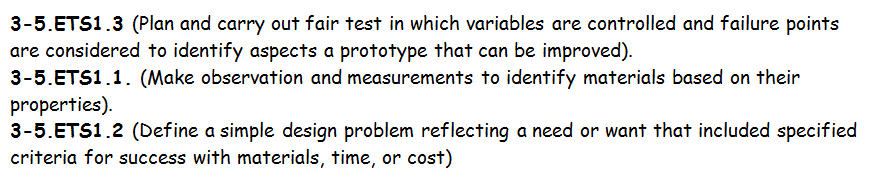 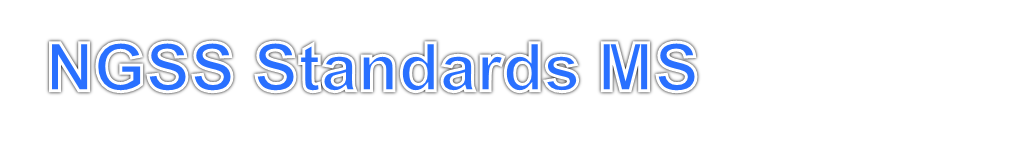 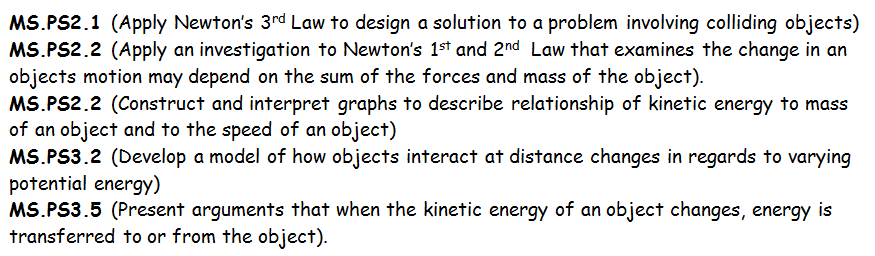 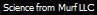 NGSS Standards HS
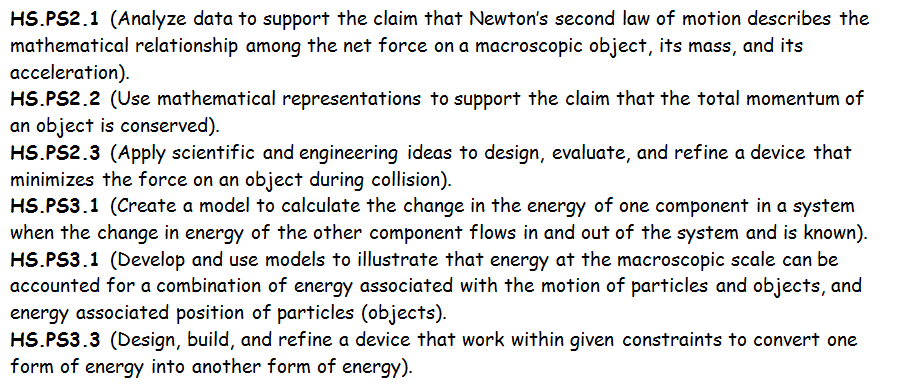 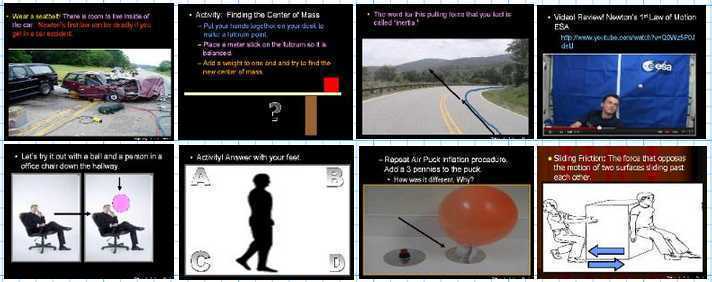 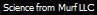 Additional Standards Addressed
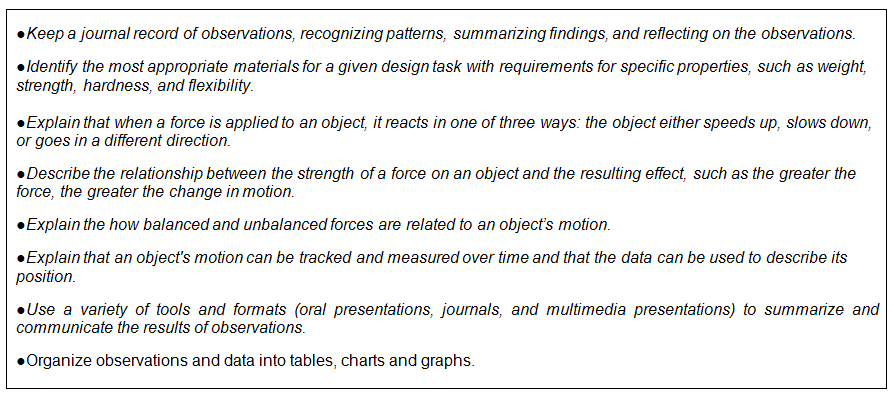 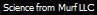 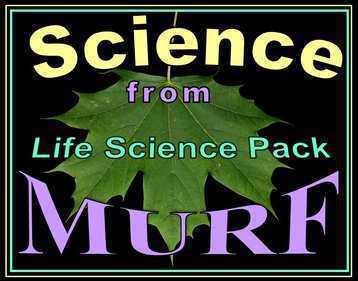 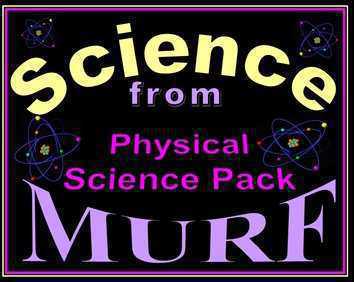 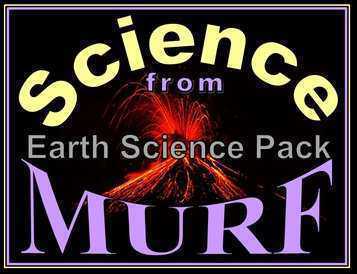 Life Science Curriculum Link
Physical Science Curriculum Link
Earth Science Curriculum Link
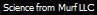 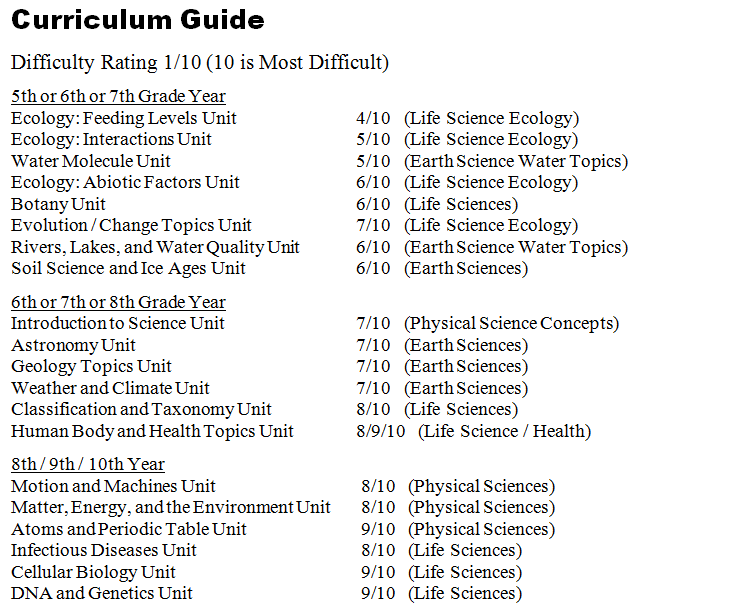 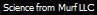 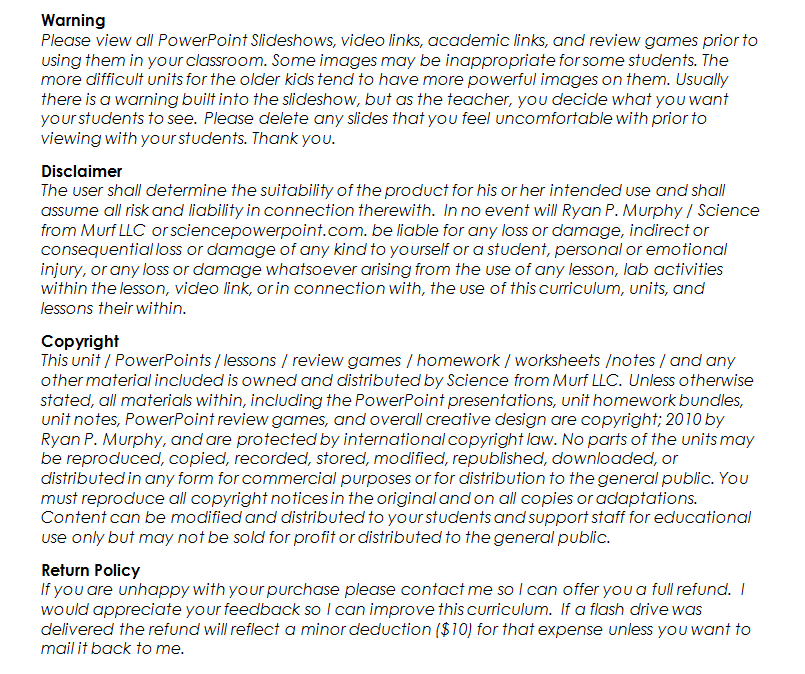 Earth Science Curriculum
Earth Science Curriculum Link
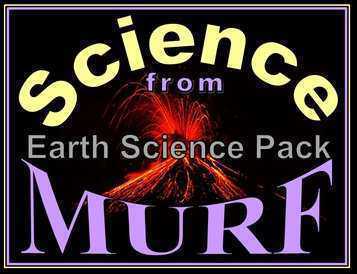 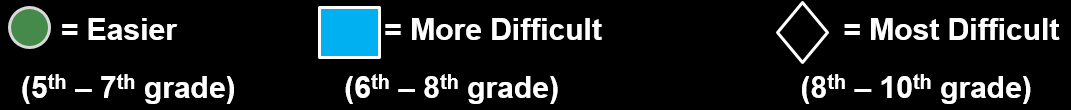 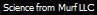 Life Science Curriculum
Life Science Curriculum Link
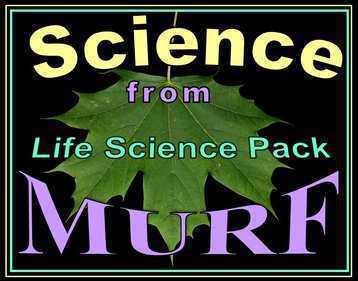 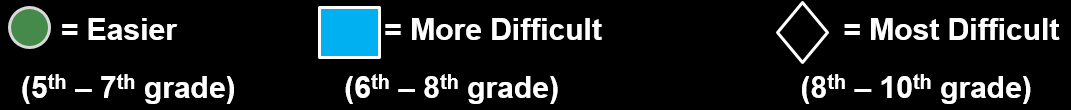 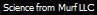 Physical Science Curriculum
Physical Science Curriculum Link
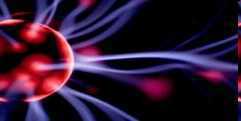 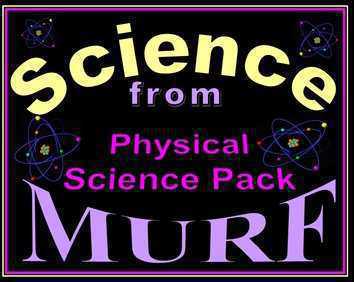 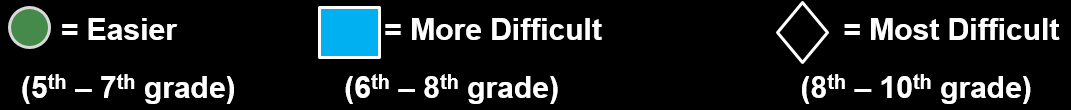 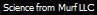 Follow my TpT store, get notifications about flash freebies, curriculum updates, great classroom ideas, pins, and much more by following me on Facebook , Twitter, and Pinterest.
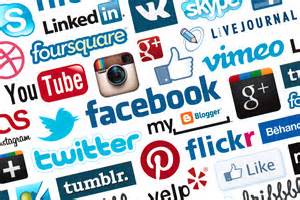 Curriculum Tour Link (190mb)
Thank you for your time and interest in this curriculum.  The link above will take you to my curriculum tour that includes many PowerPoint previews, unit notes, bundled homework packages, curriculum information and much more.  Please feel free to contact me with questions.  Thanks again and best wishes.

Sincerely,
Ryan Murphy M.Ed
ryemurf@gmail.com
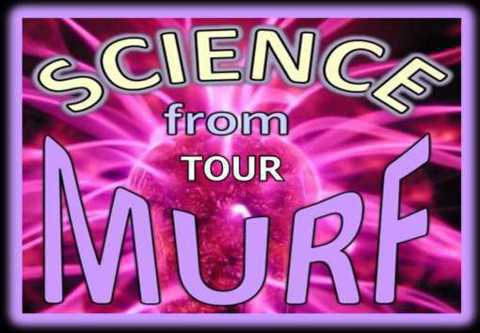 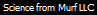 Science Curriculum TpT Link
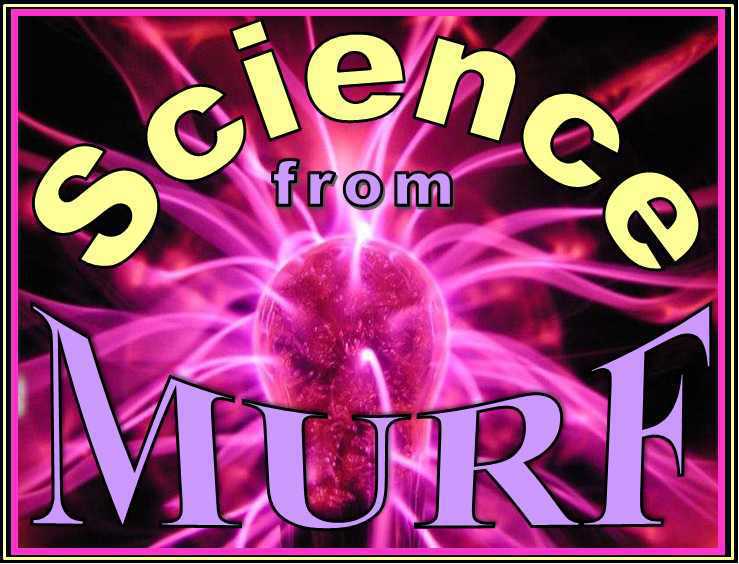 sciencepowerpoint.com